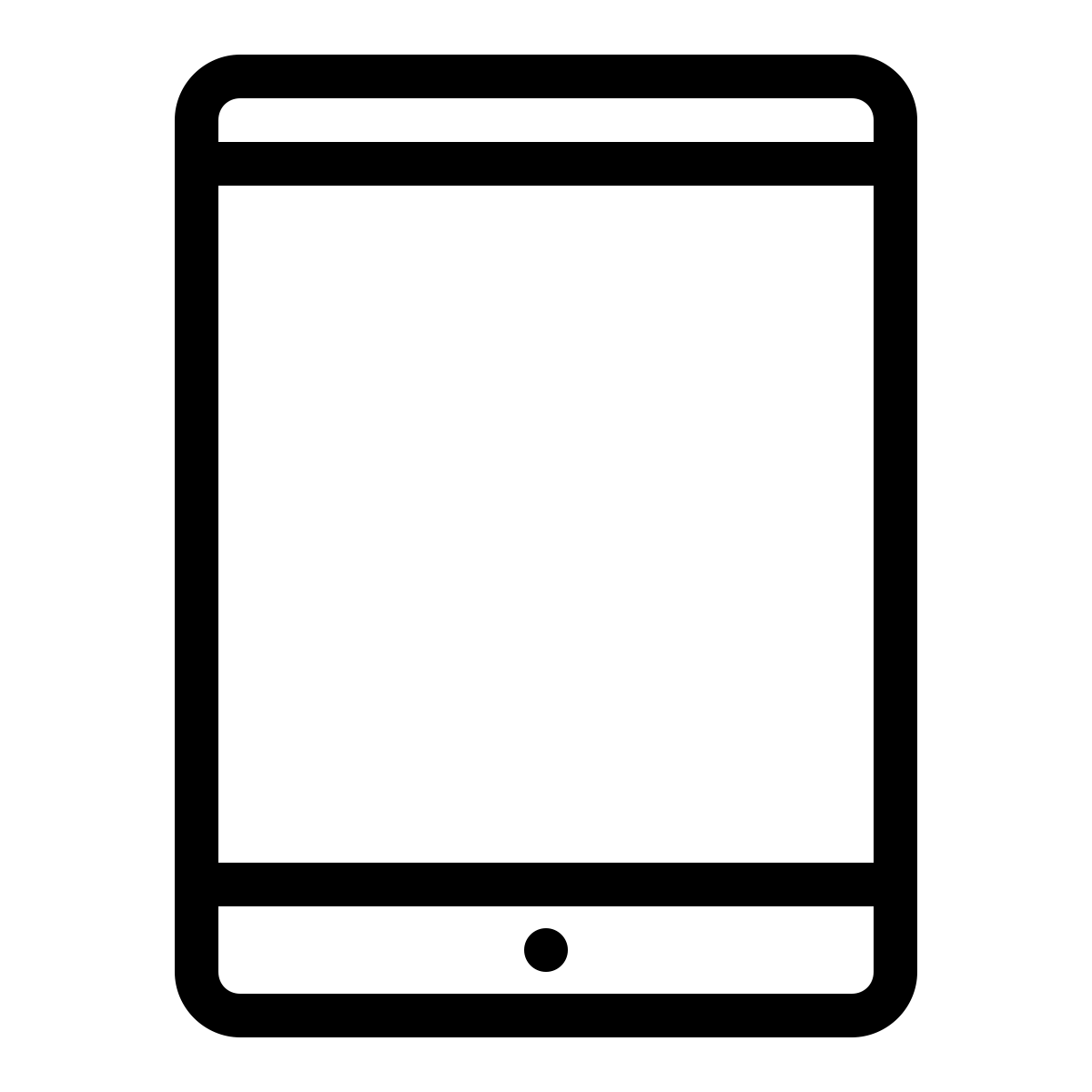 My story 6h
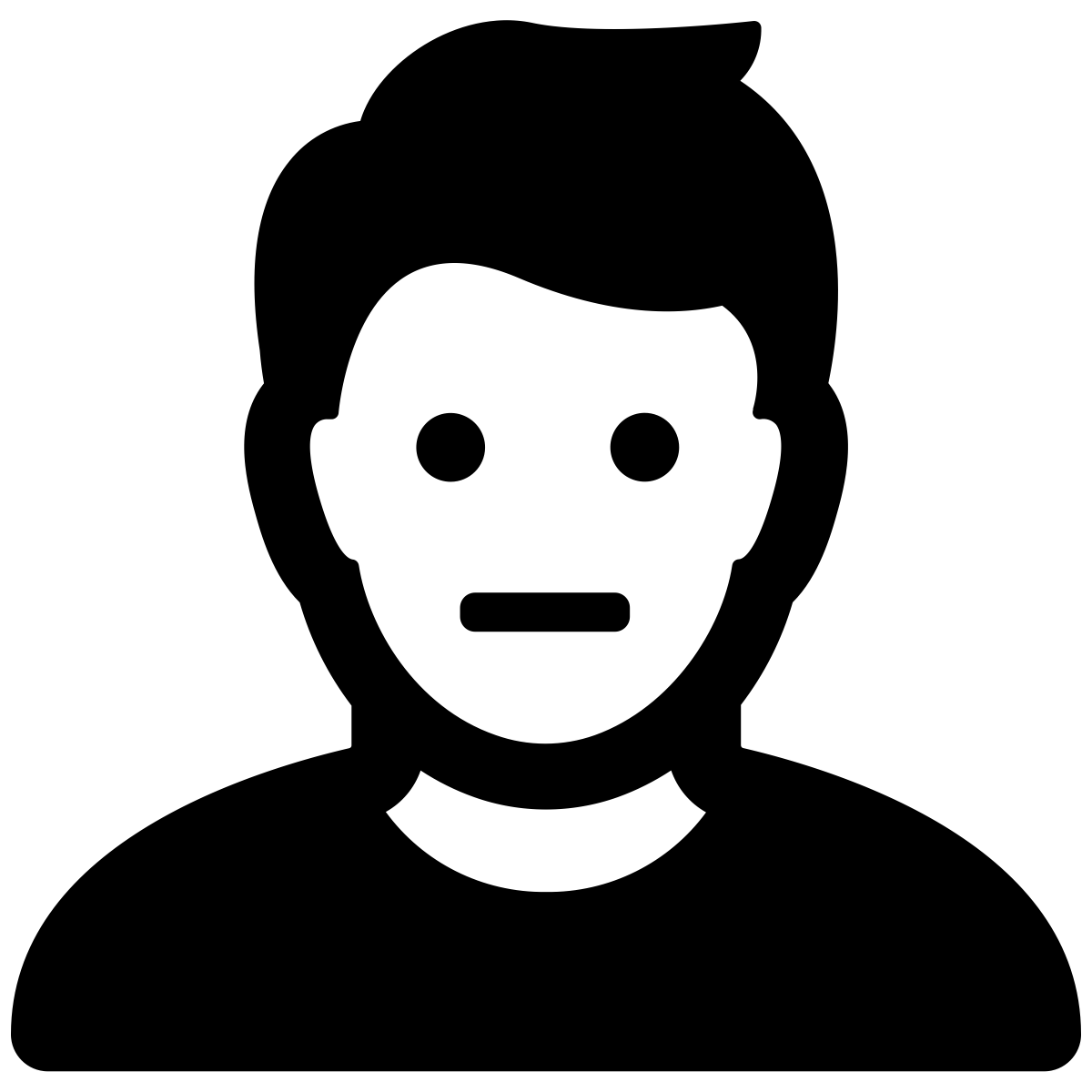 Tablet icon by unlimicon via TheNounProject.com
Person icon by Gregor Cresnar via TheNounProject.com
Write a message ...
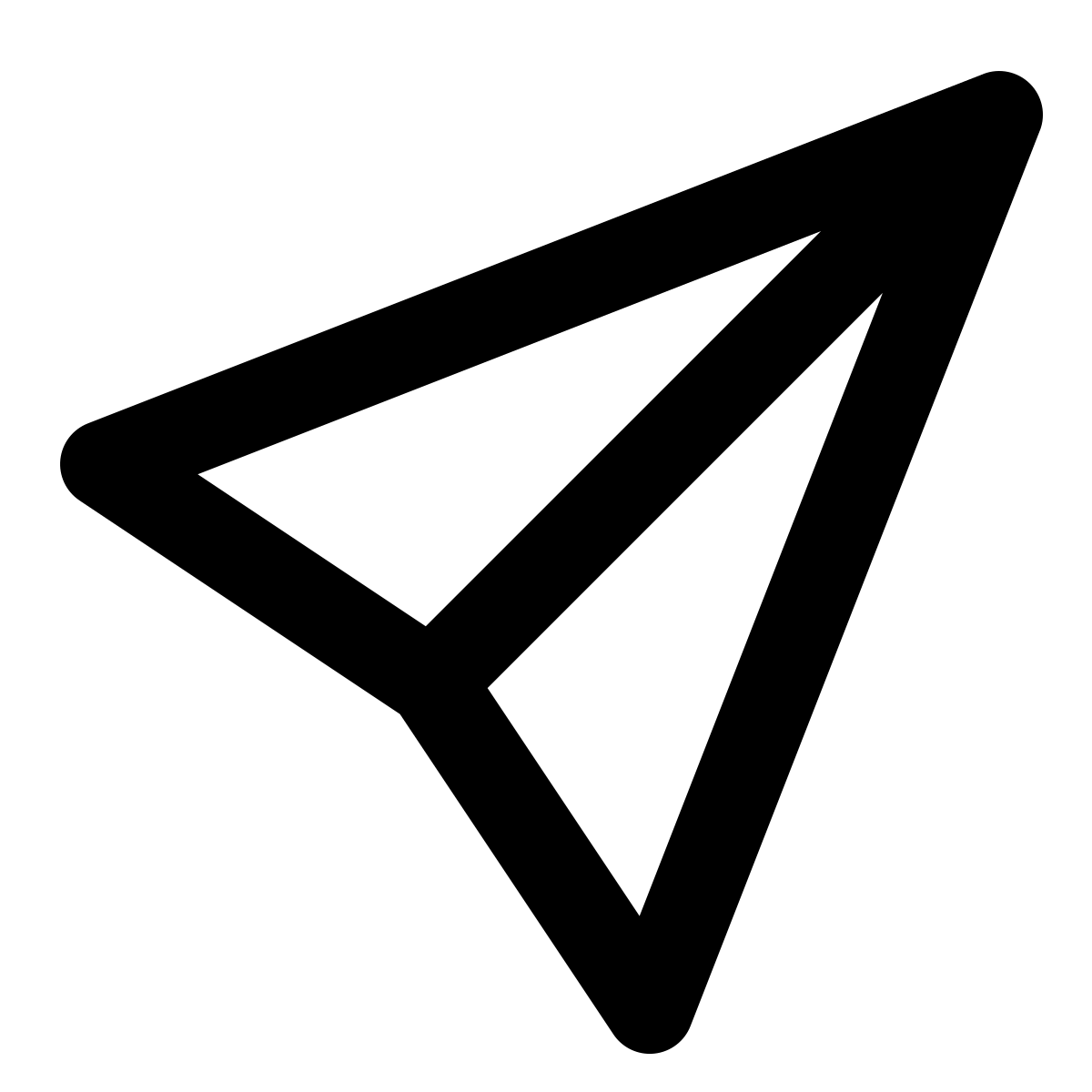 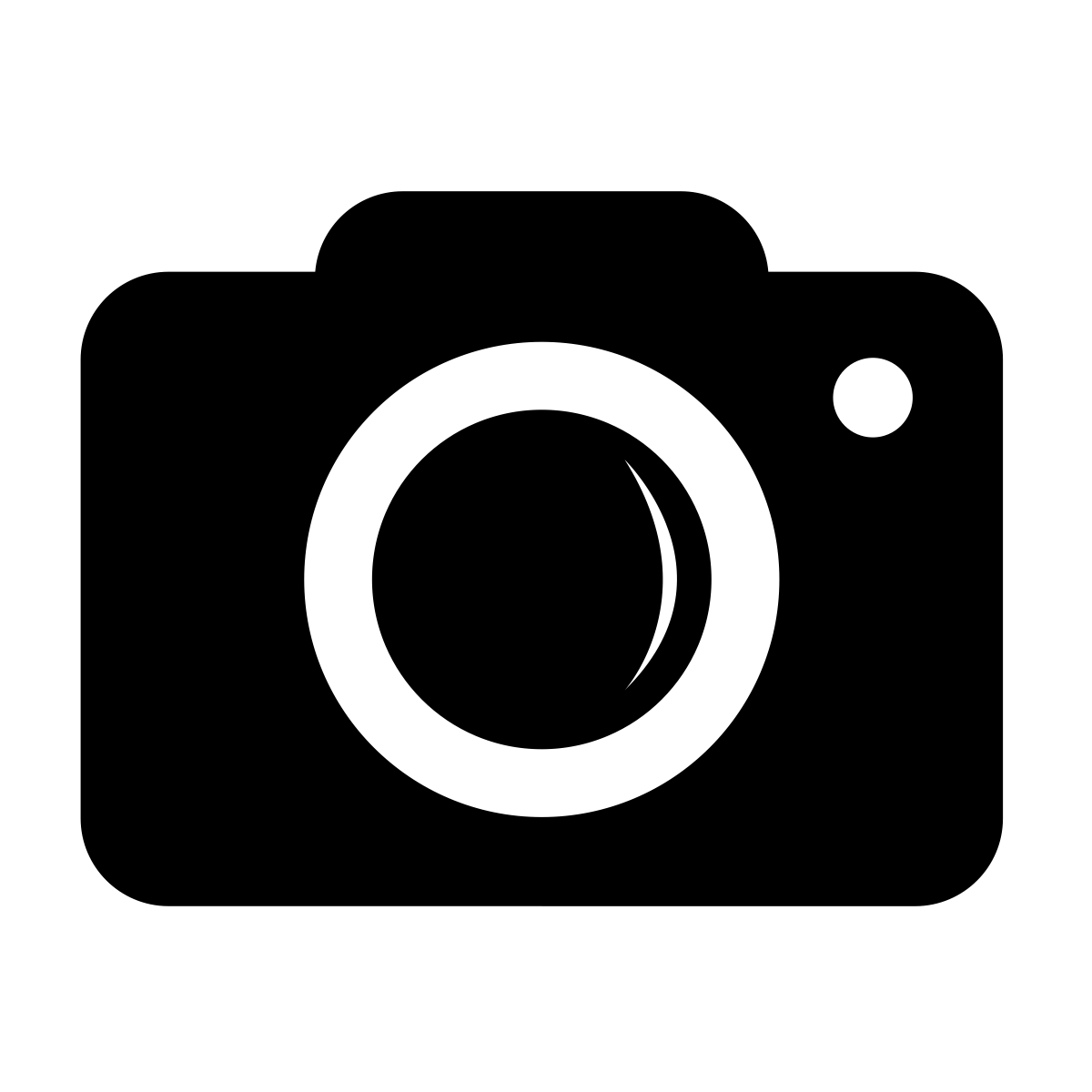 ...
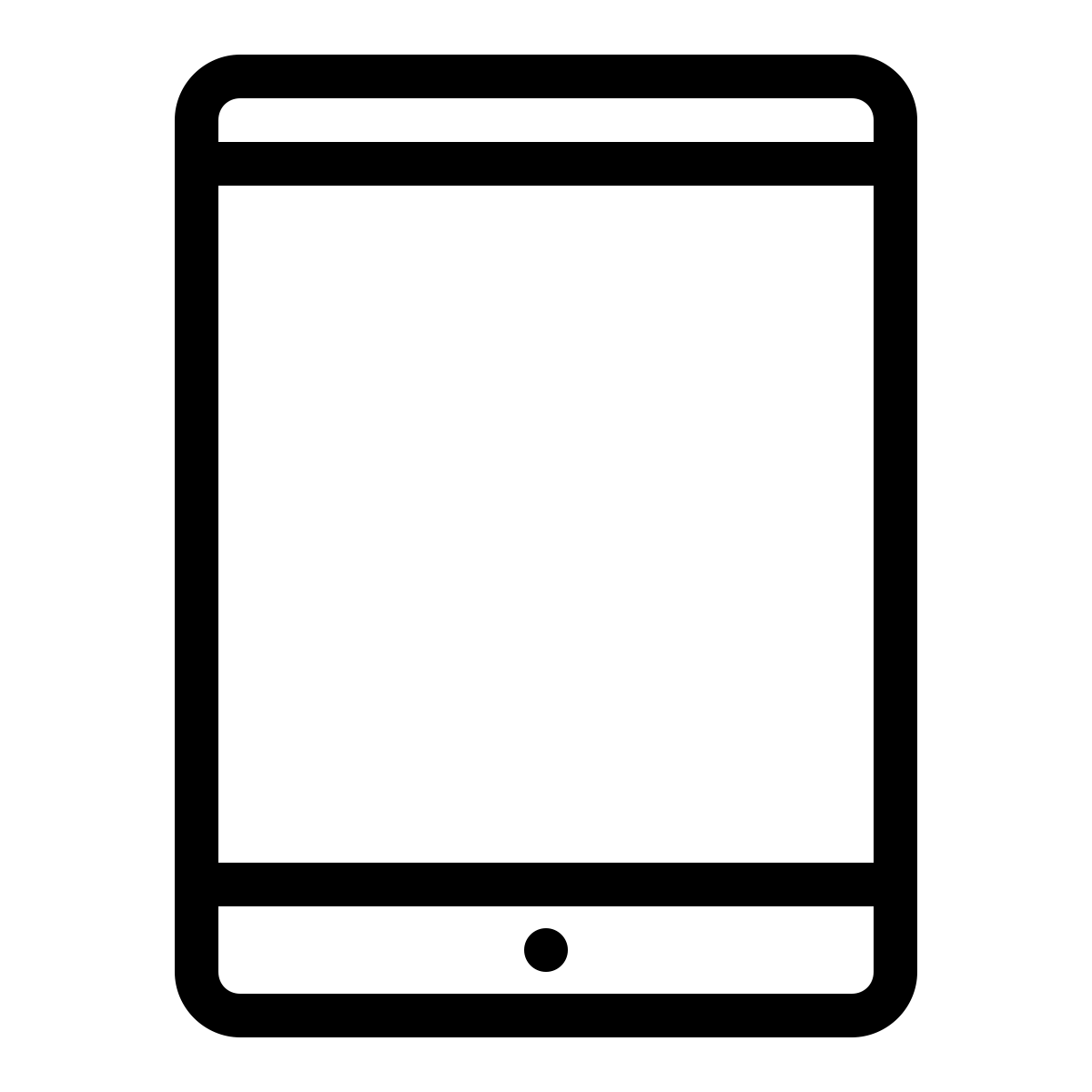 My story 6h
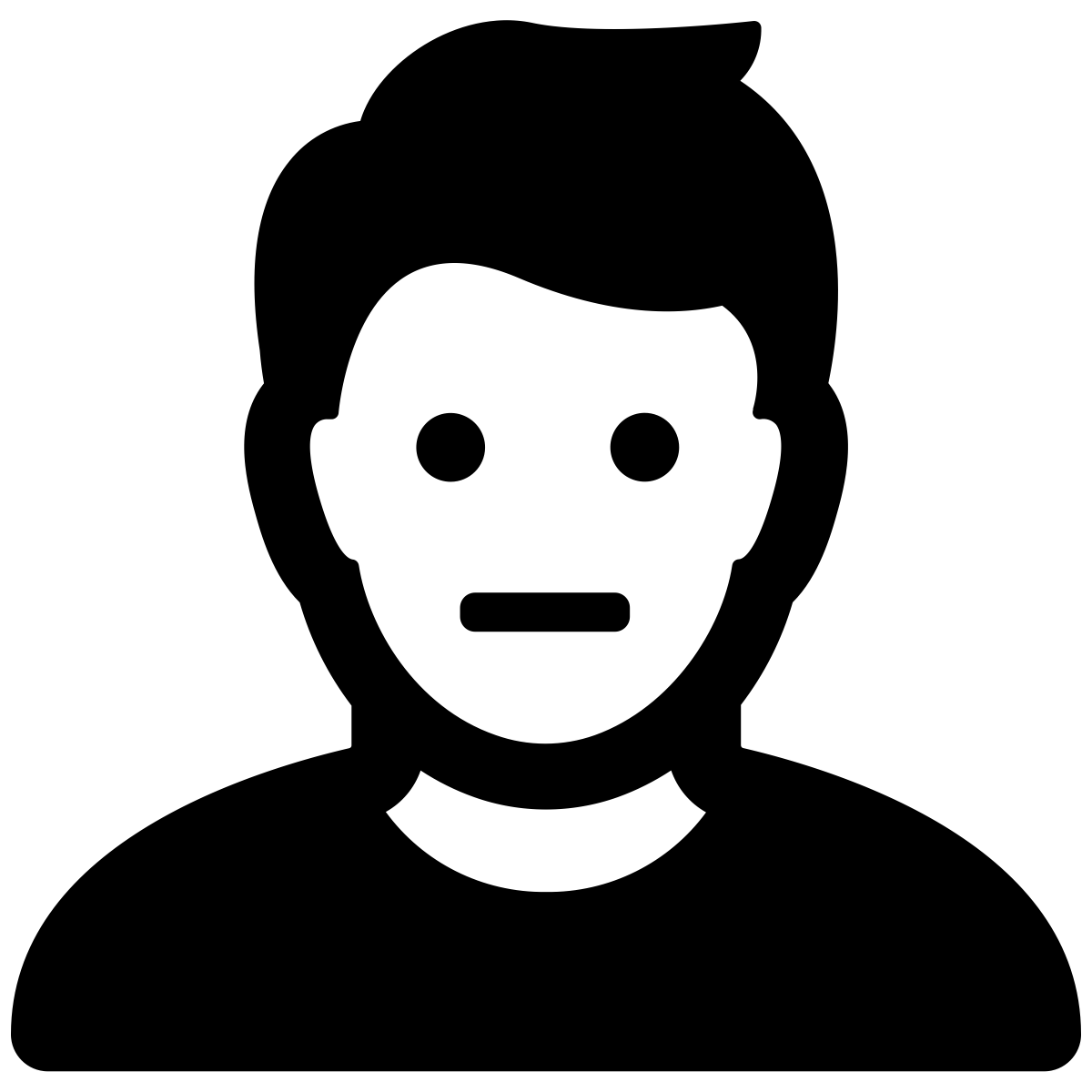 Tablet icon by unlimicon via TheNounProject.com
Person icon by Gregor Cresnar via TheNounProject.com
Write a message ...
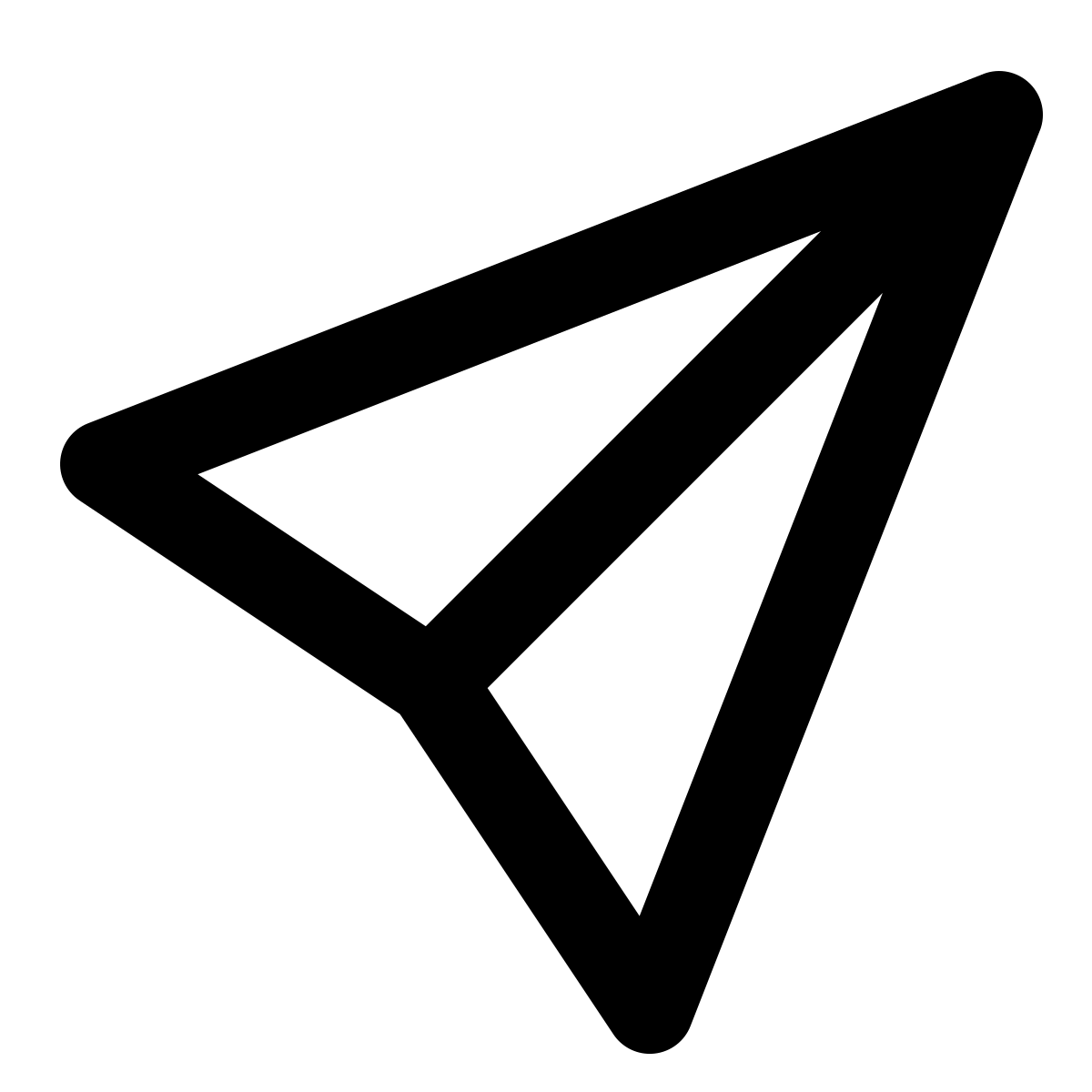 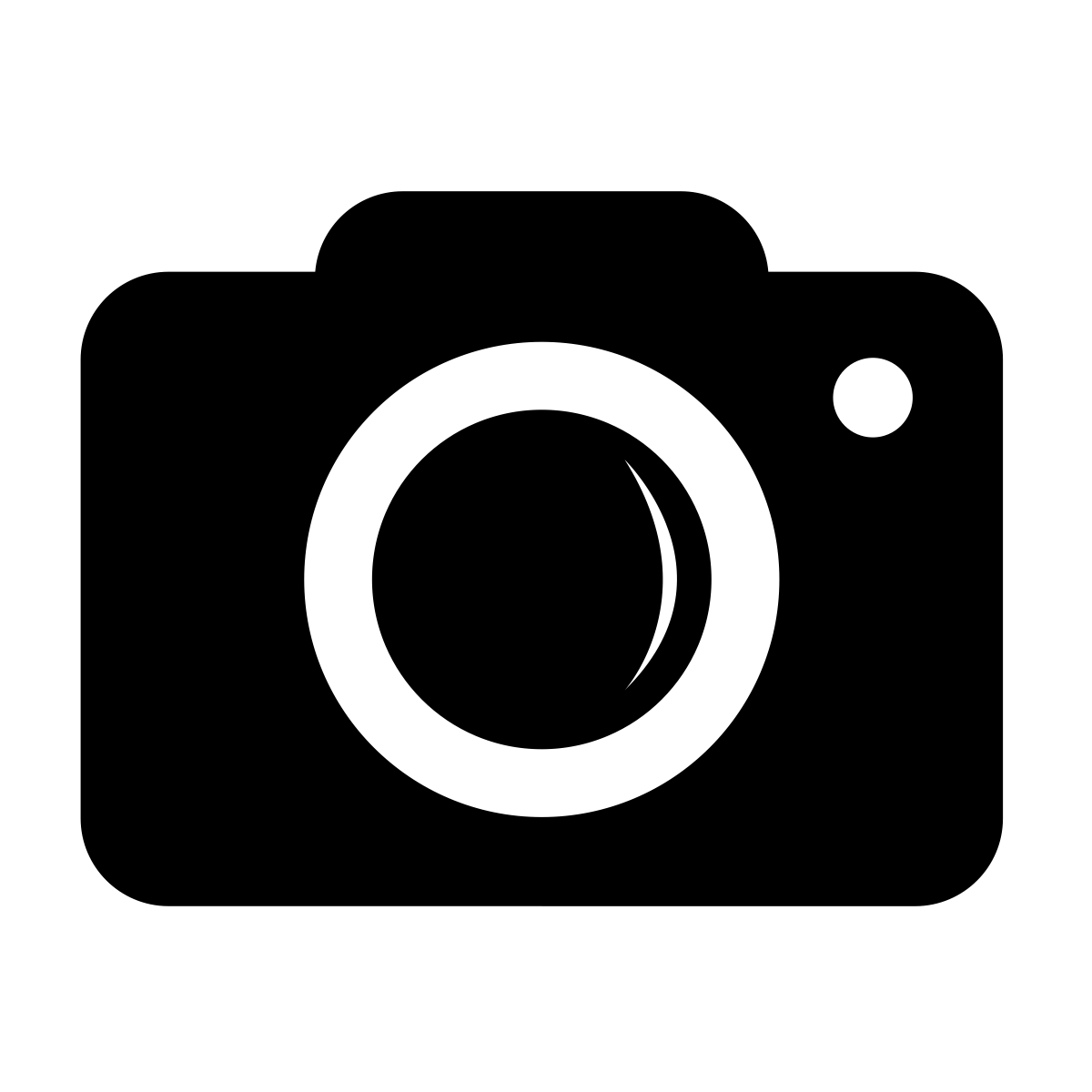 ...
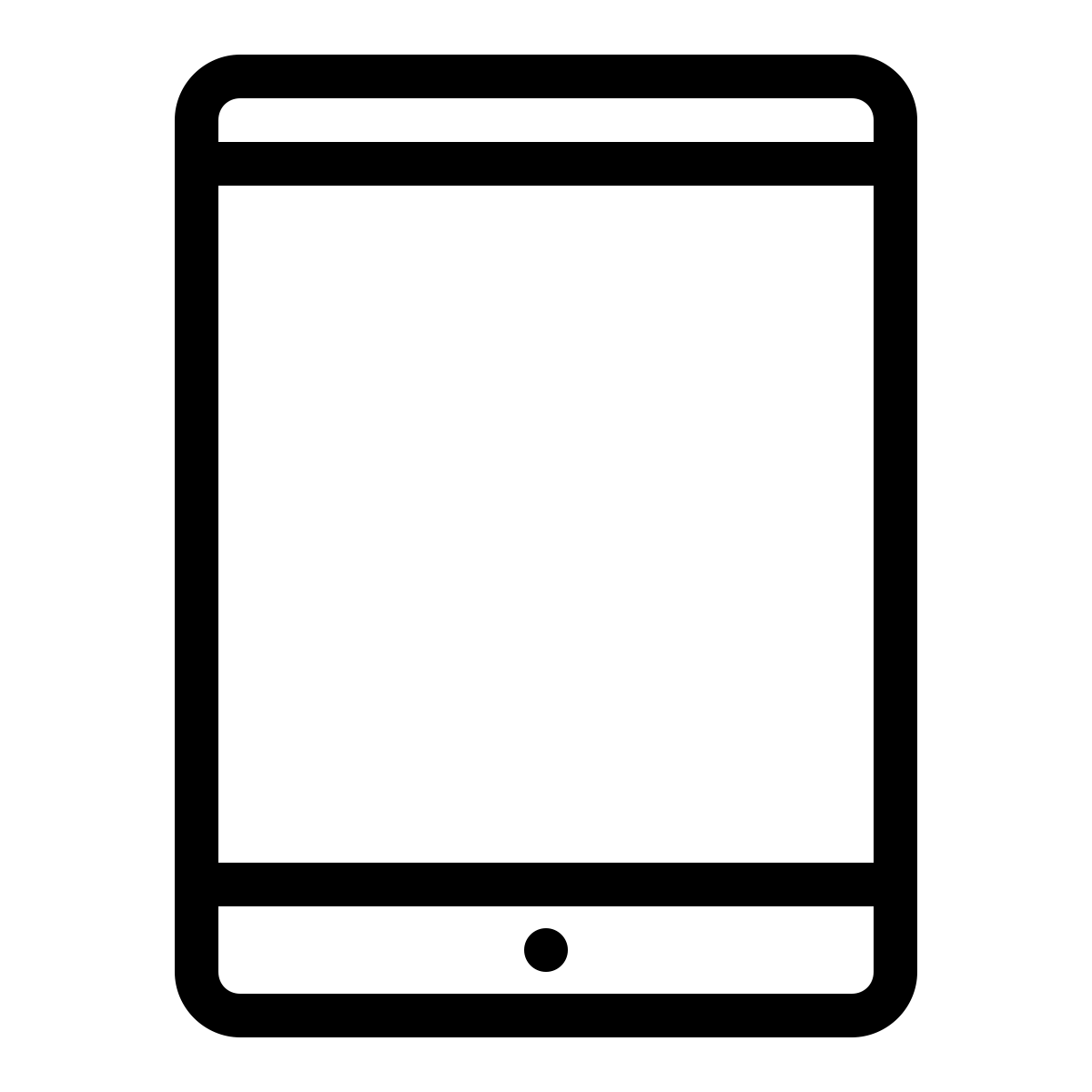 My story 6h
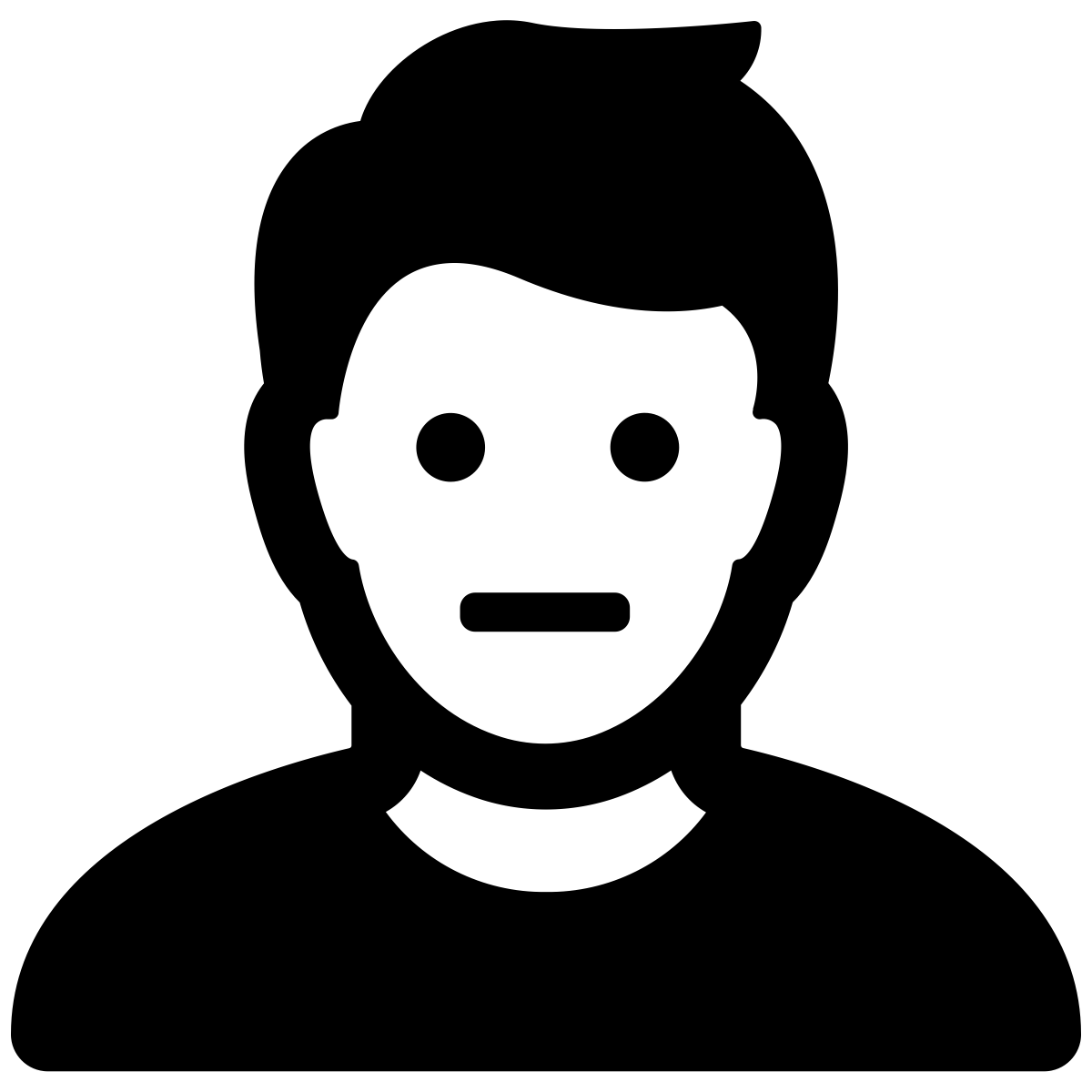 Tablet icon by unlimicon via TheNounProject.com
Person icon by Gregor Cresnar via TheNounProject.com
Write a message ...
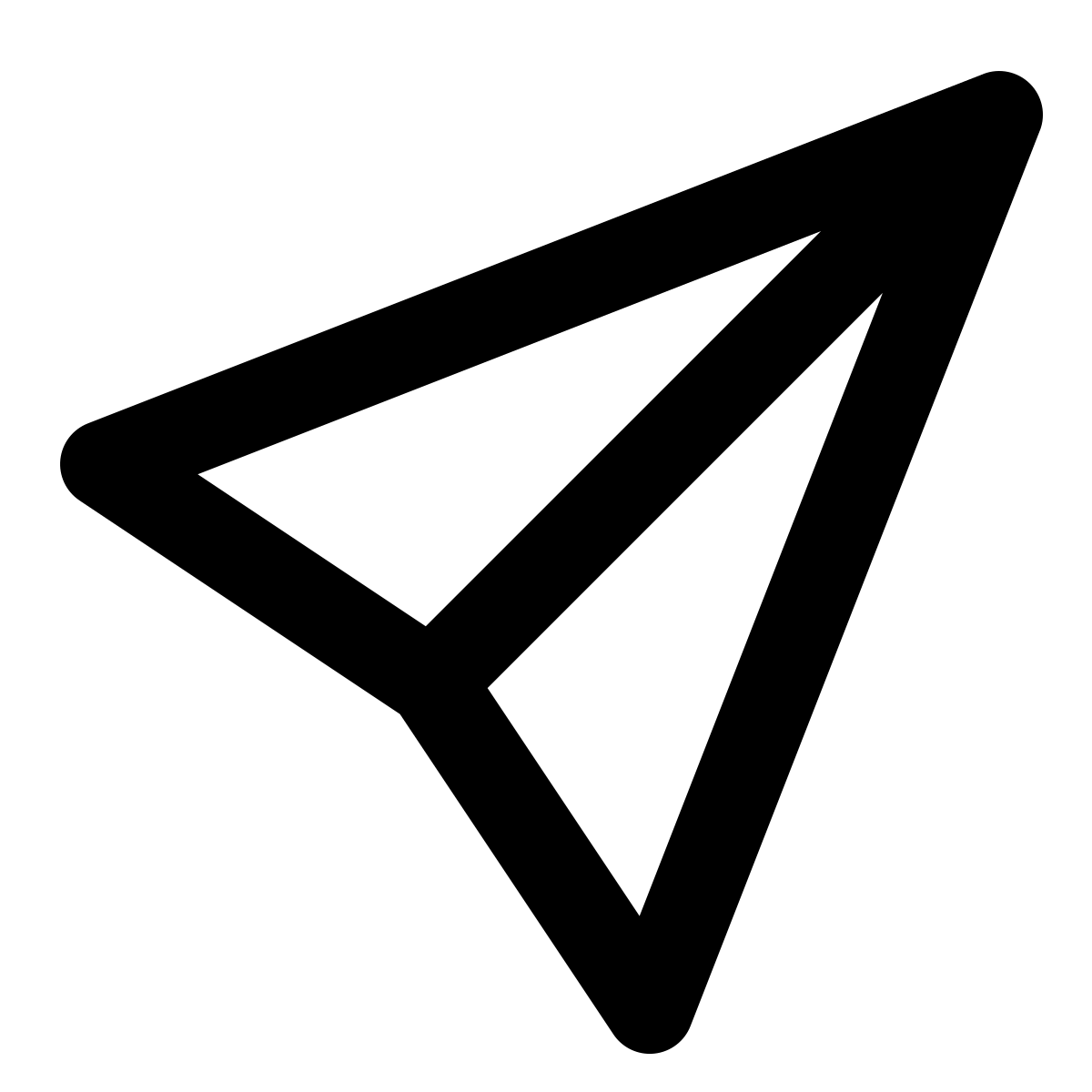 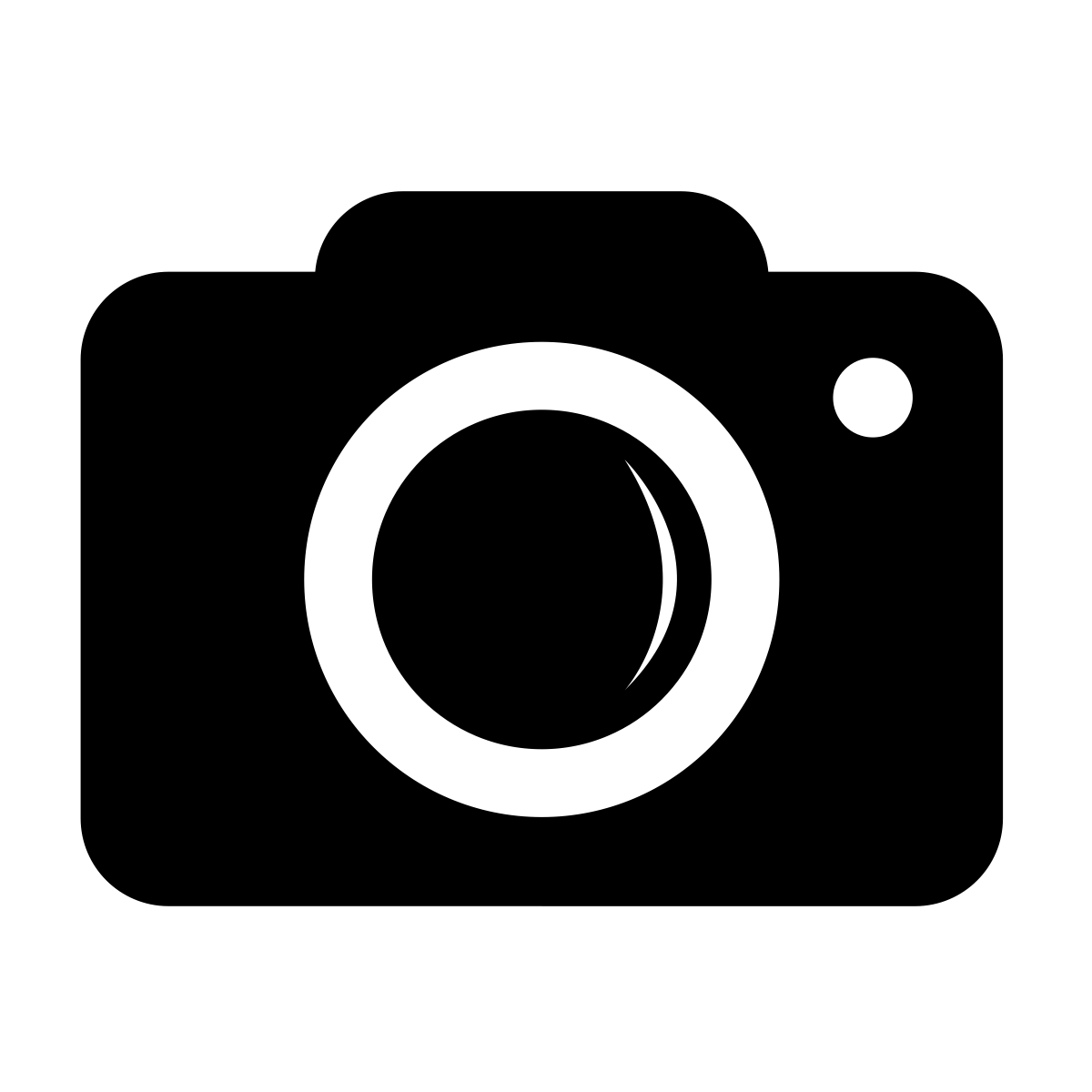 ...
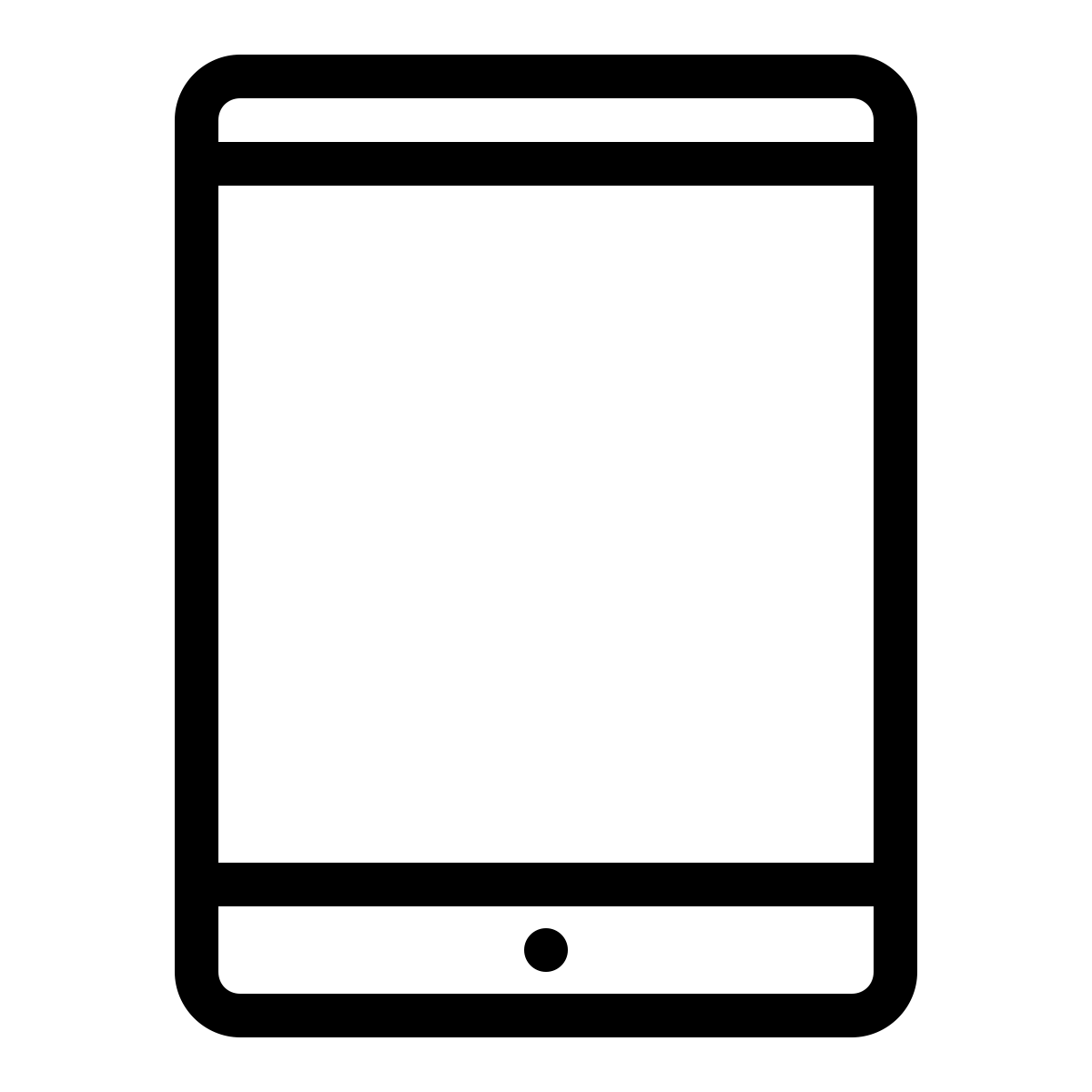 My story 6h
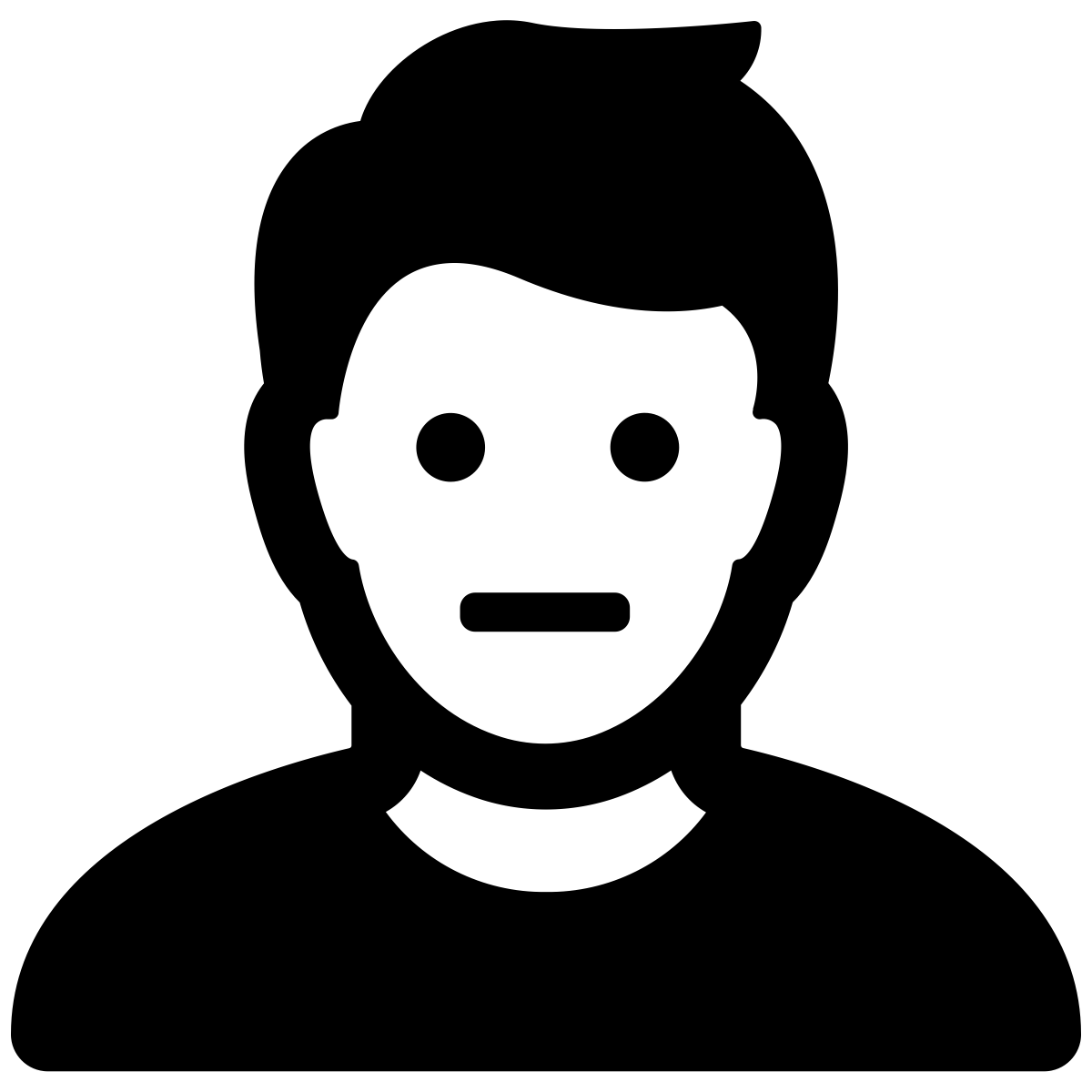 Tablet icon by unlimicon via TheNounProject.com
Person icon by Gregor Cresnar via TheNounProject.com
Write a message ...
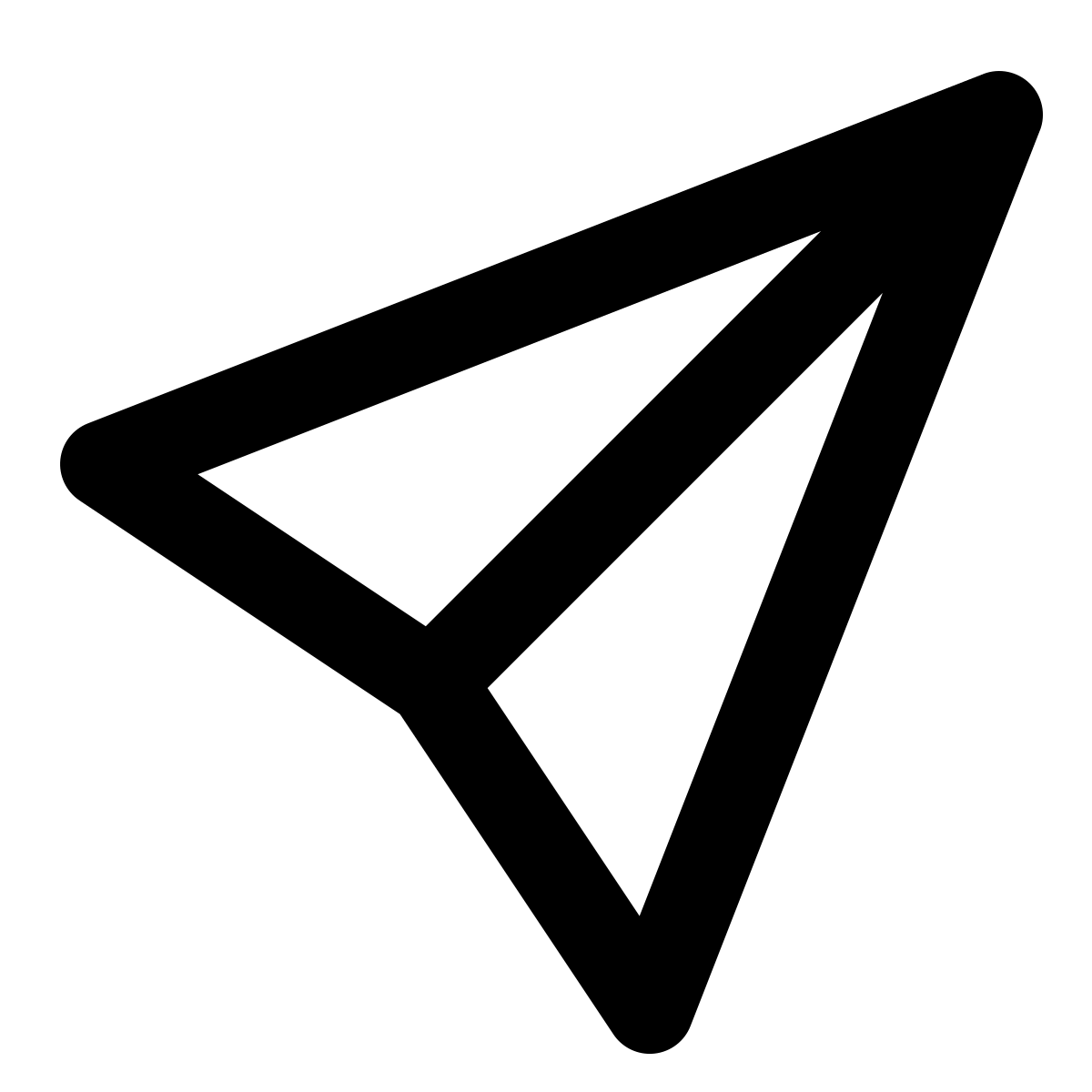 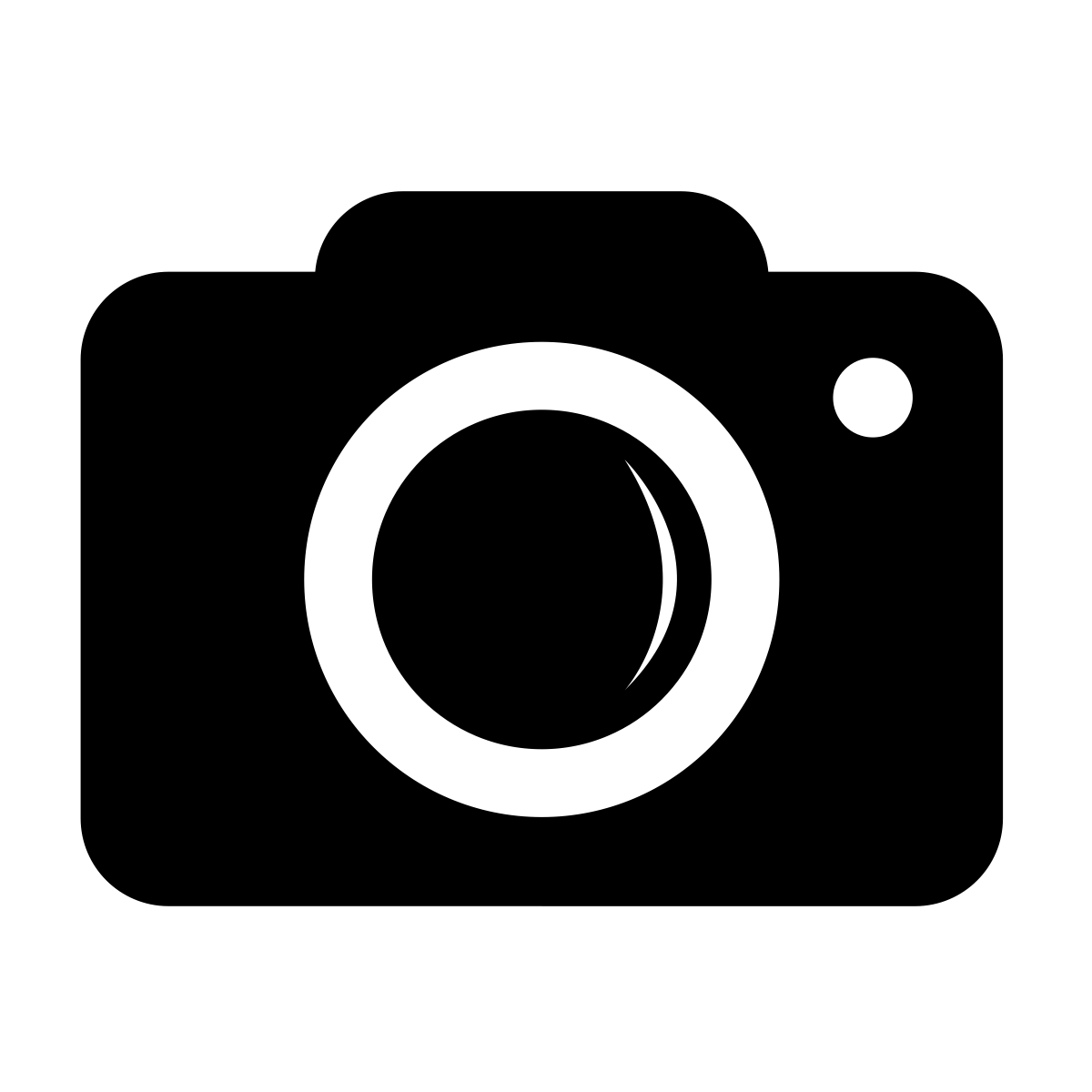 ...
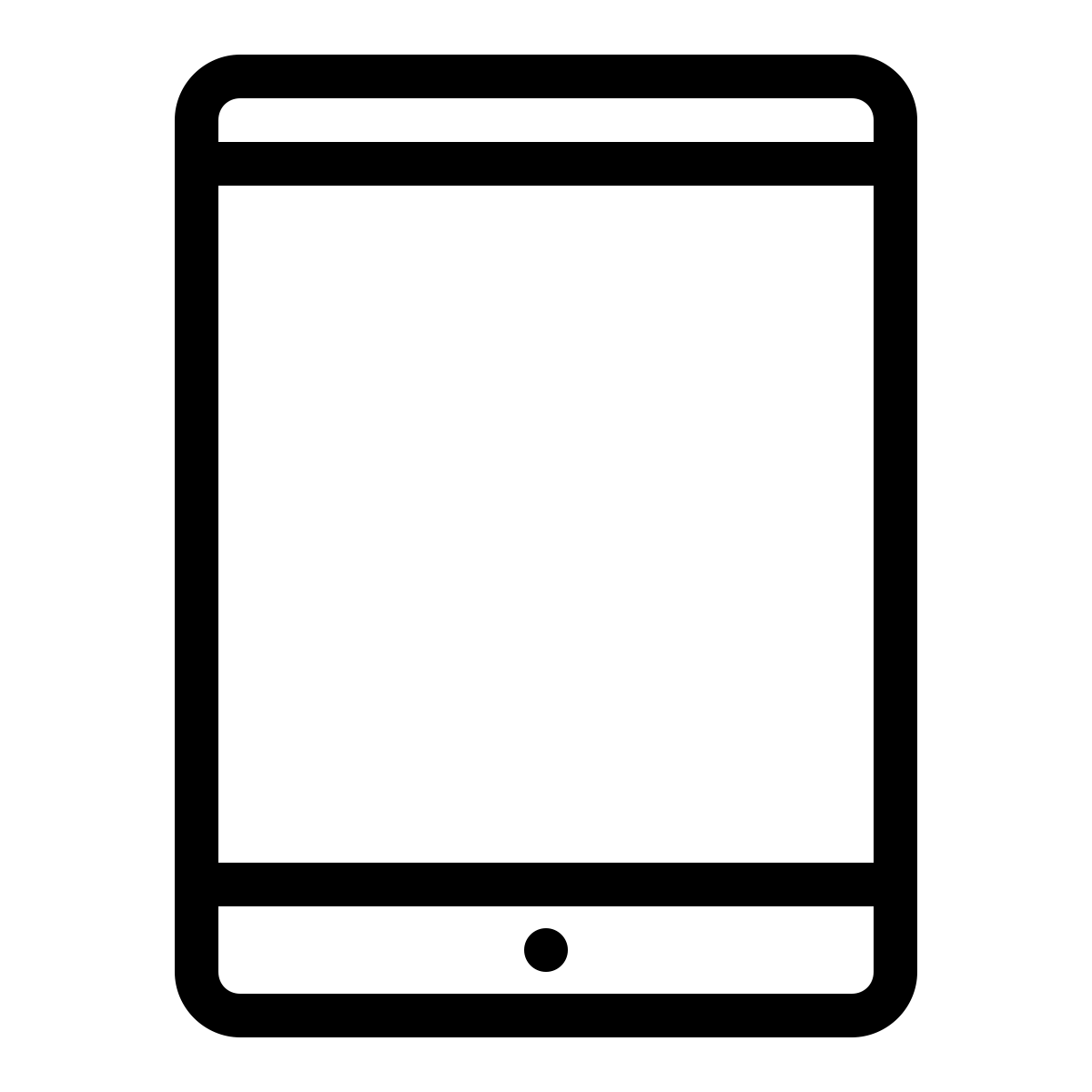 My story 6h
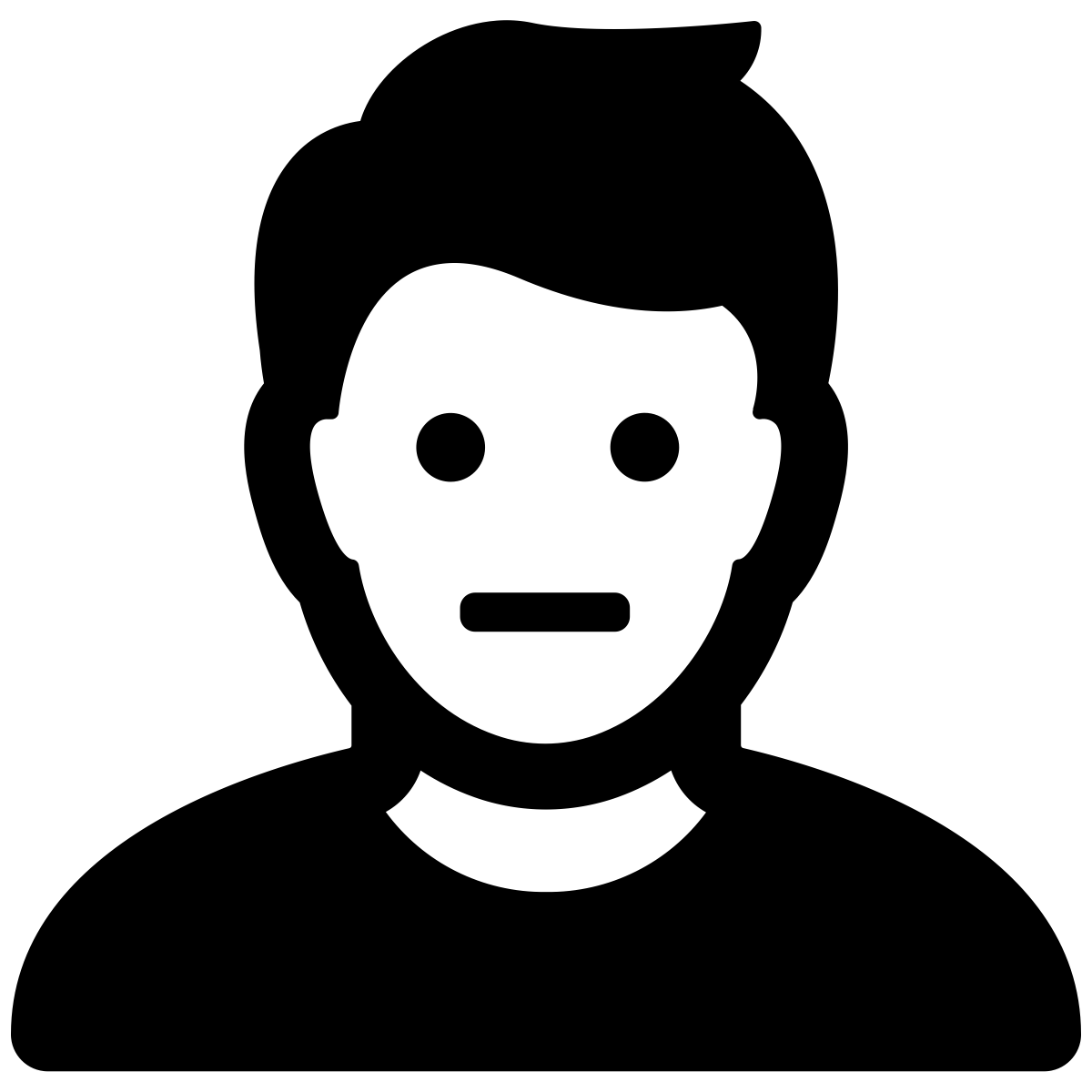 Tablet icon by unlimicon via TheNounProject.com
Person icon by Gregor Cresnar via TheNounProject.com
Write a message ...
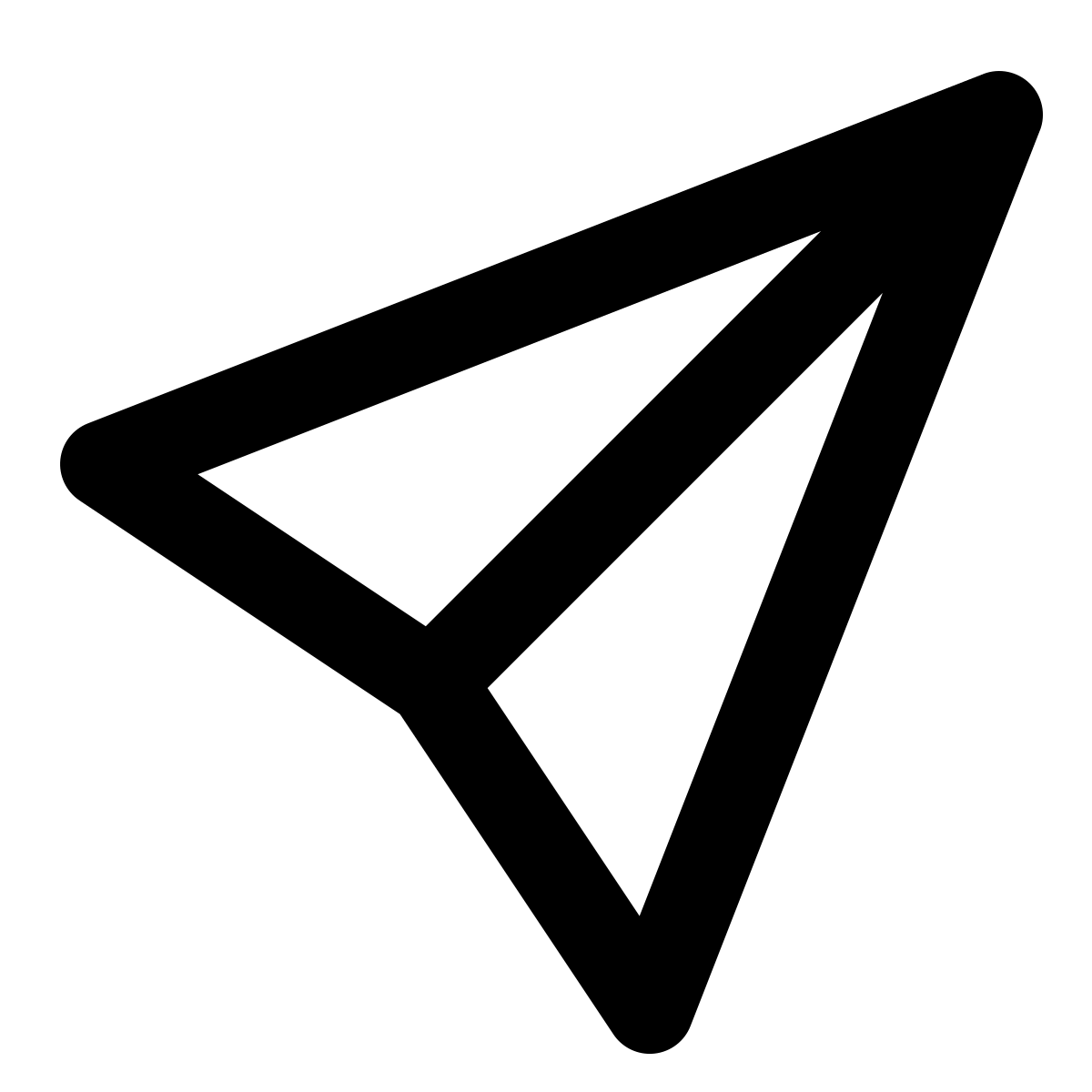 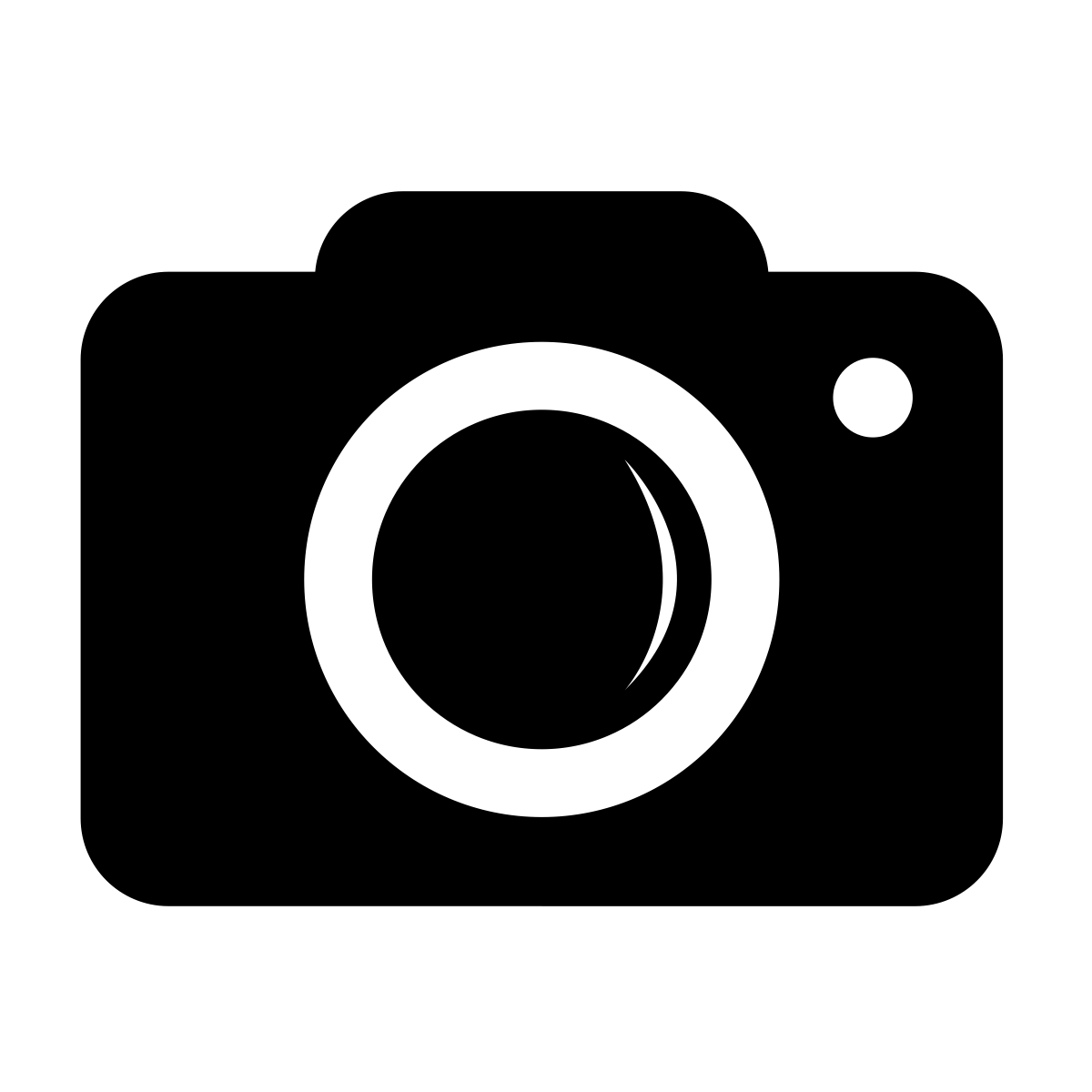 ...
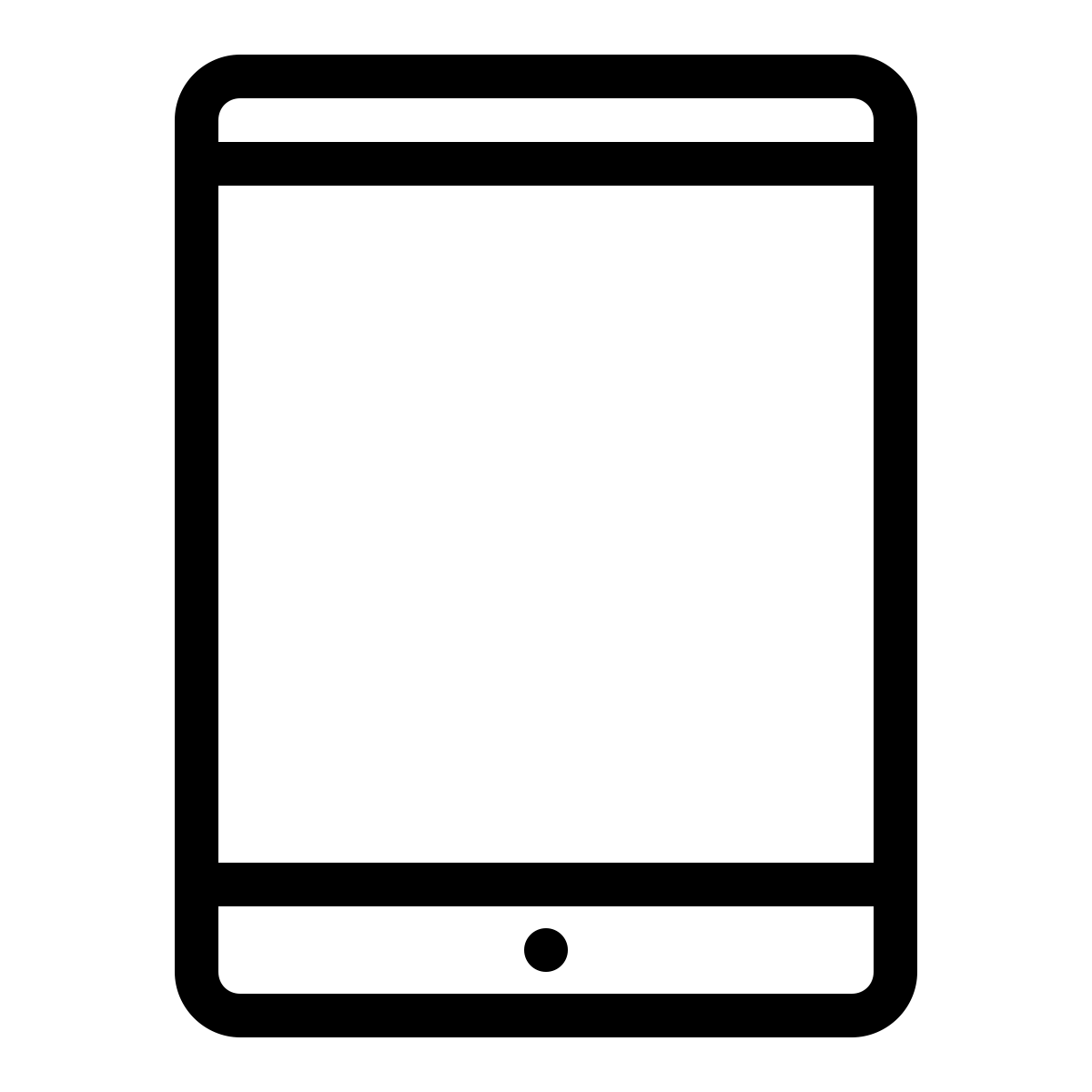 My story 6h
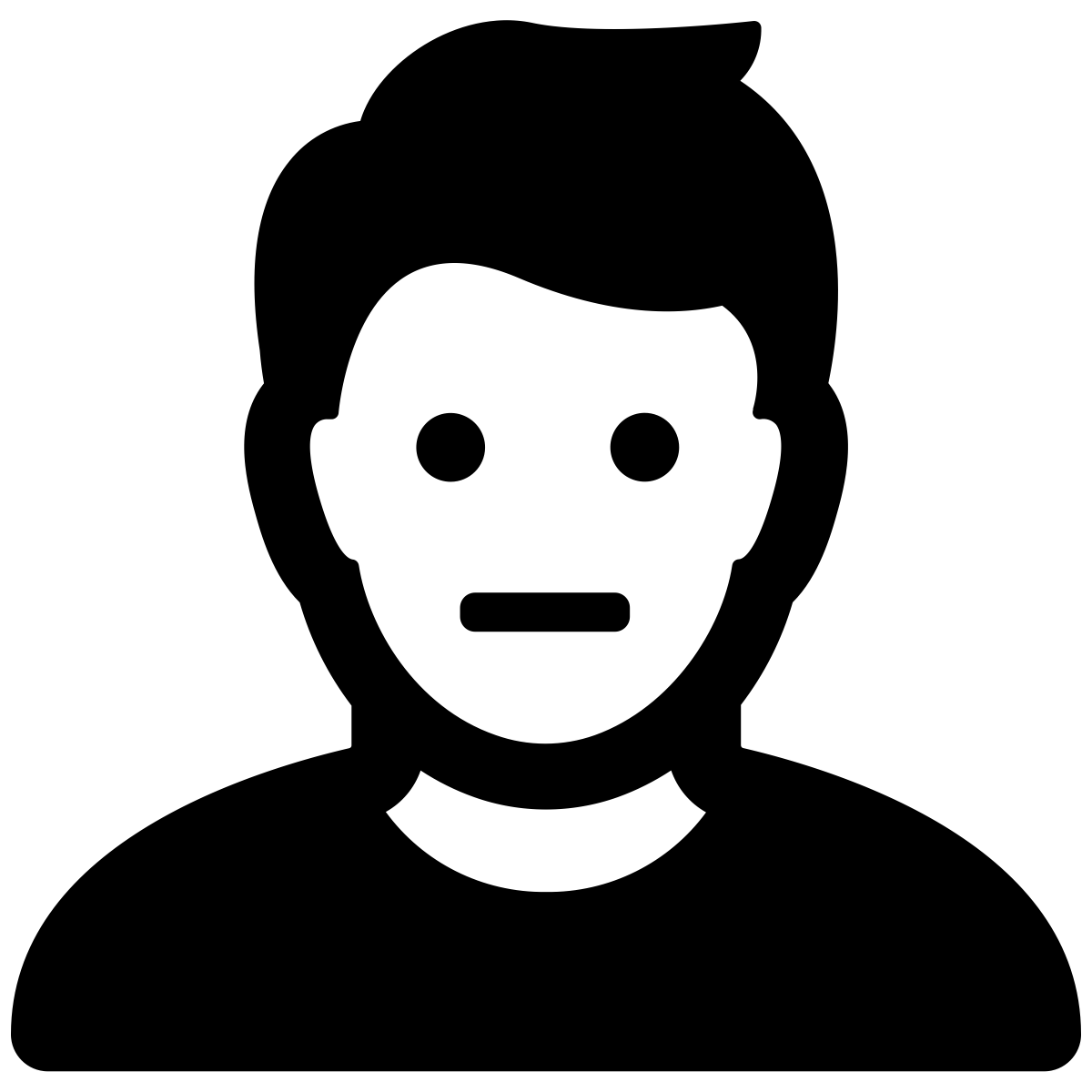 Tablet icon by unlimicon via TheNounProject.com
Person icon by Gregor Cresnar via TheNounProject.com
Write a message ...
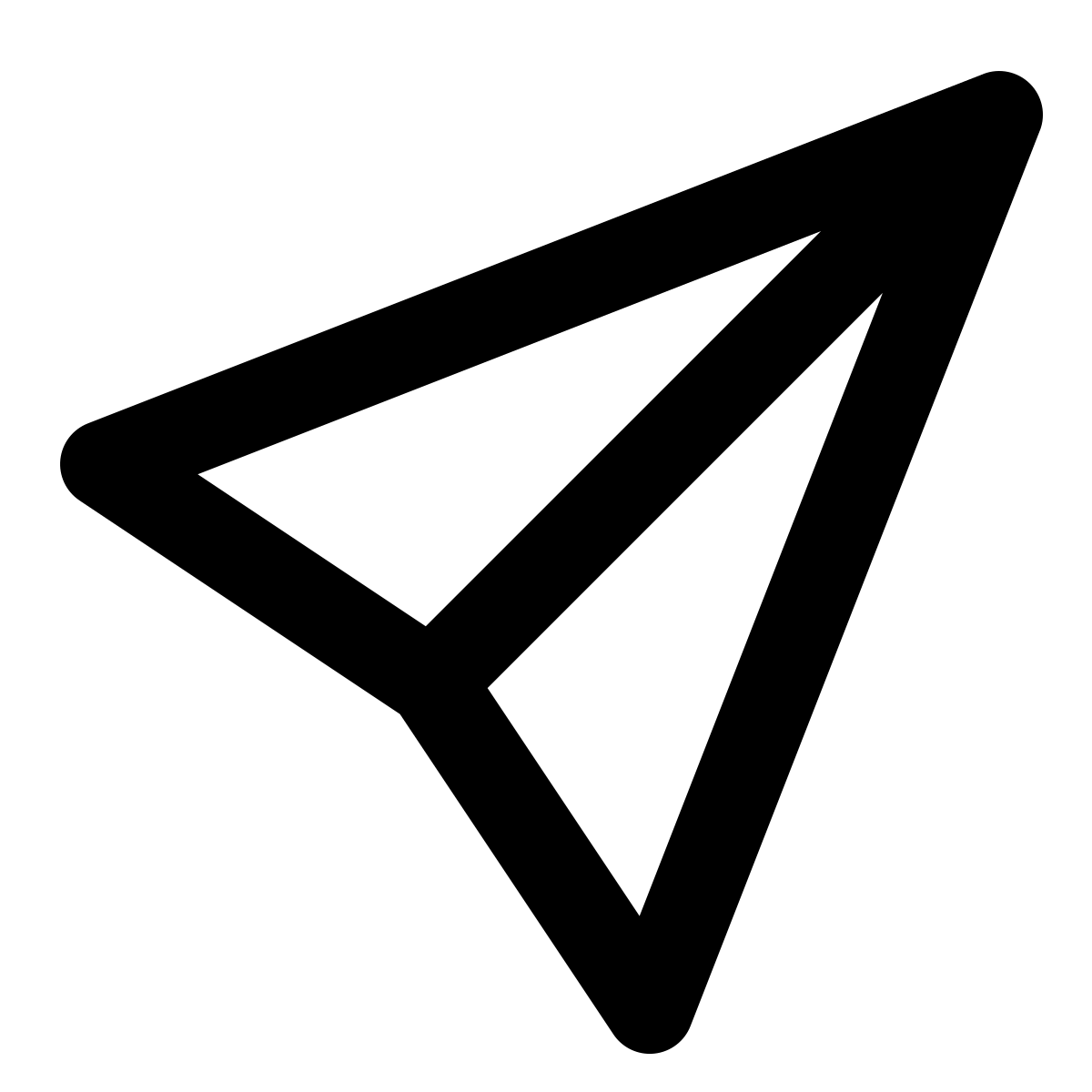 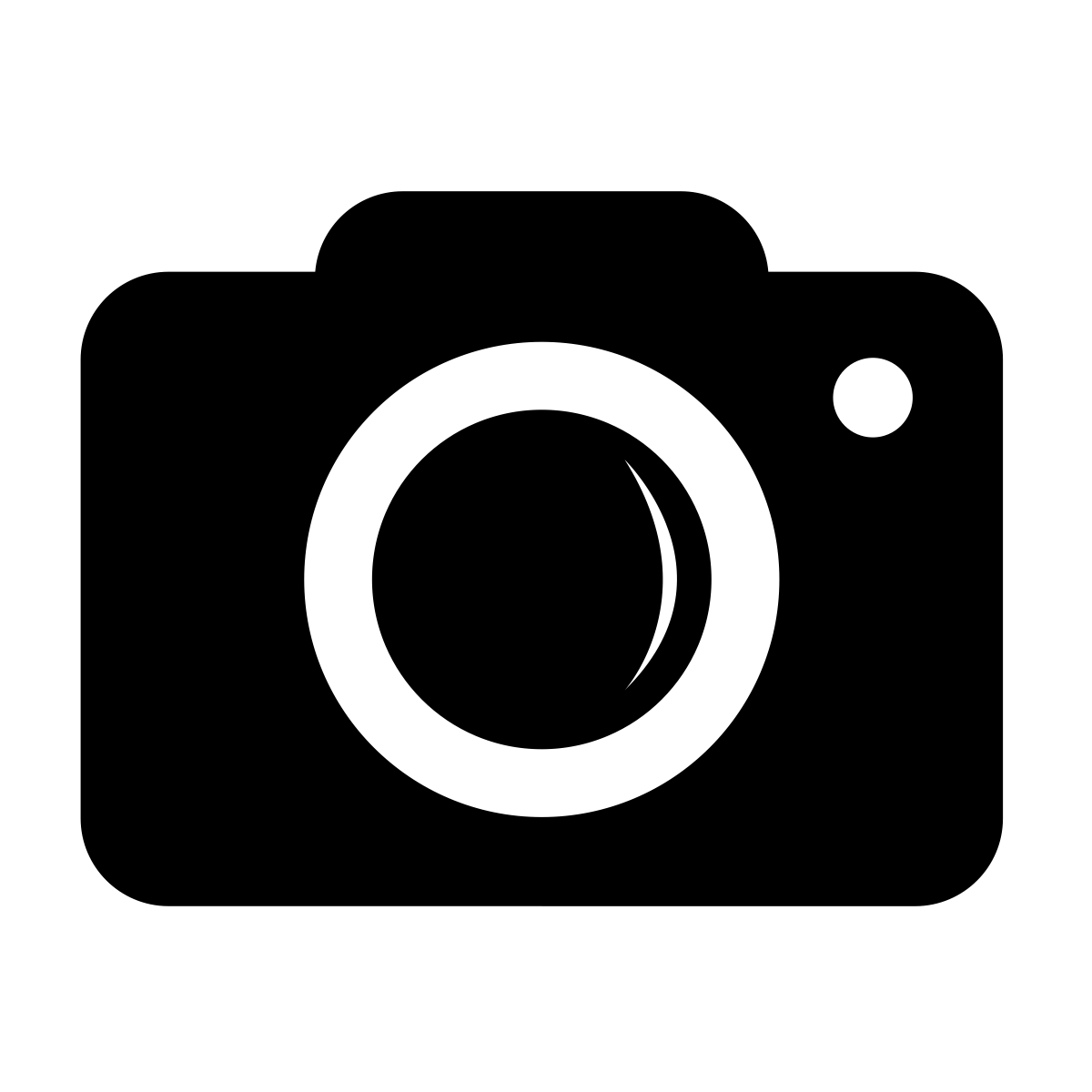 ...
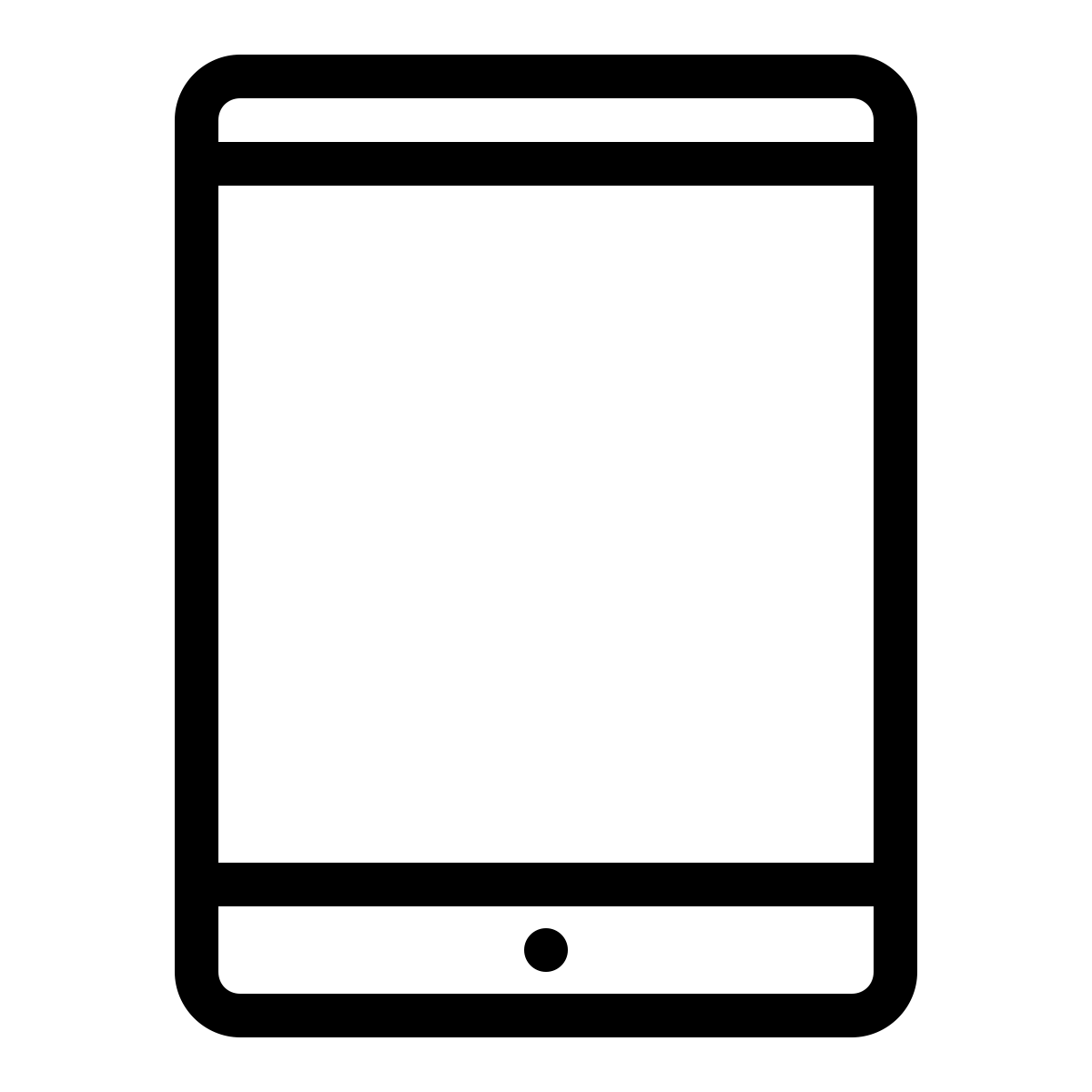 My story 6h
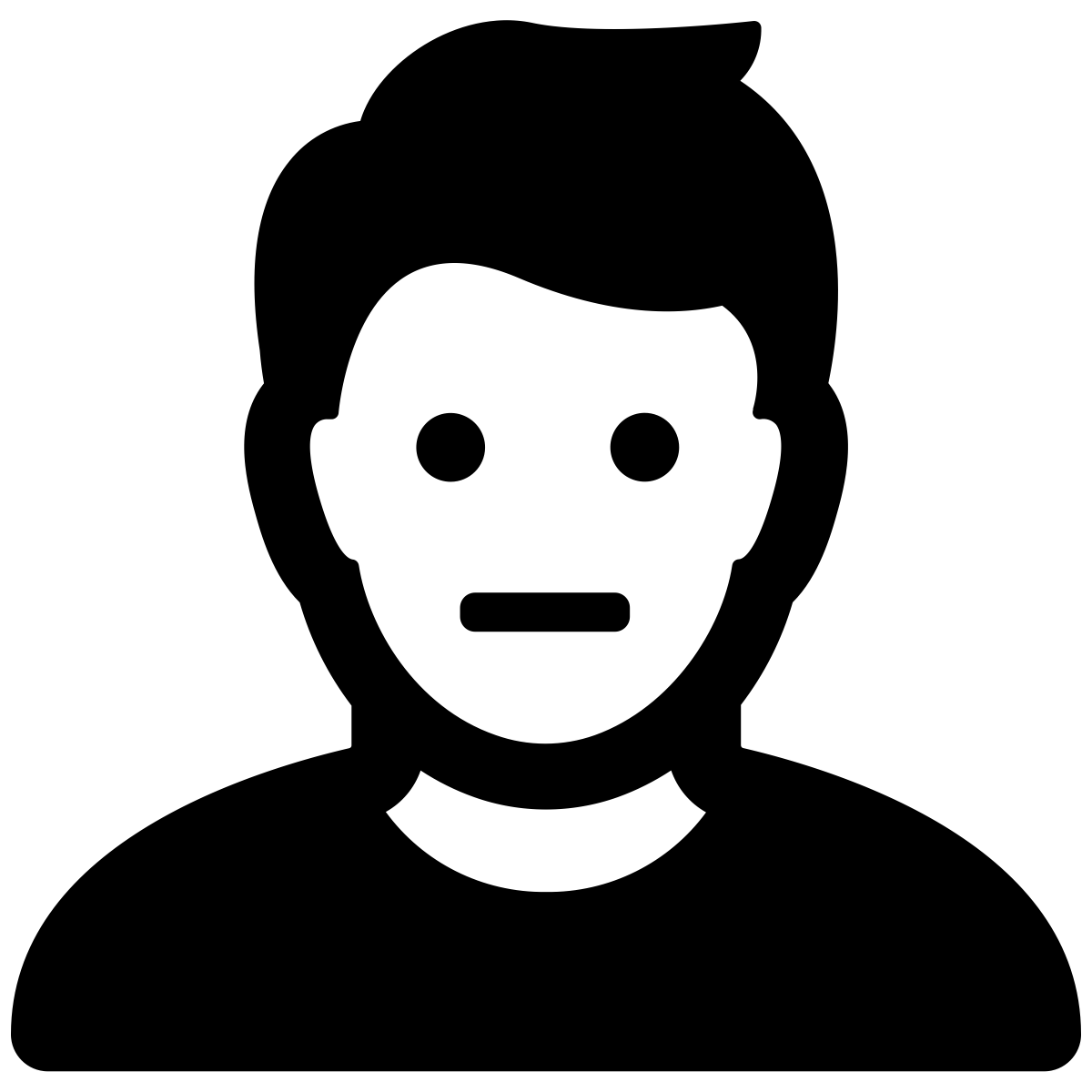 Tablet icon by unlimicon via TheNounProject.com
Person icon by Gregor Cresnar via TheNounProject.com
Write a message ...
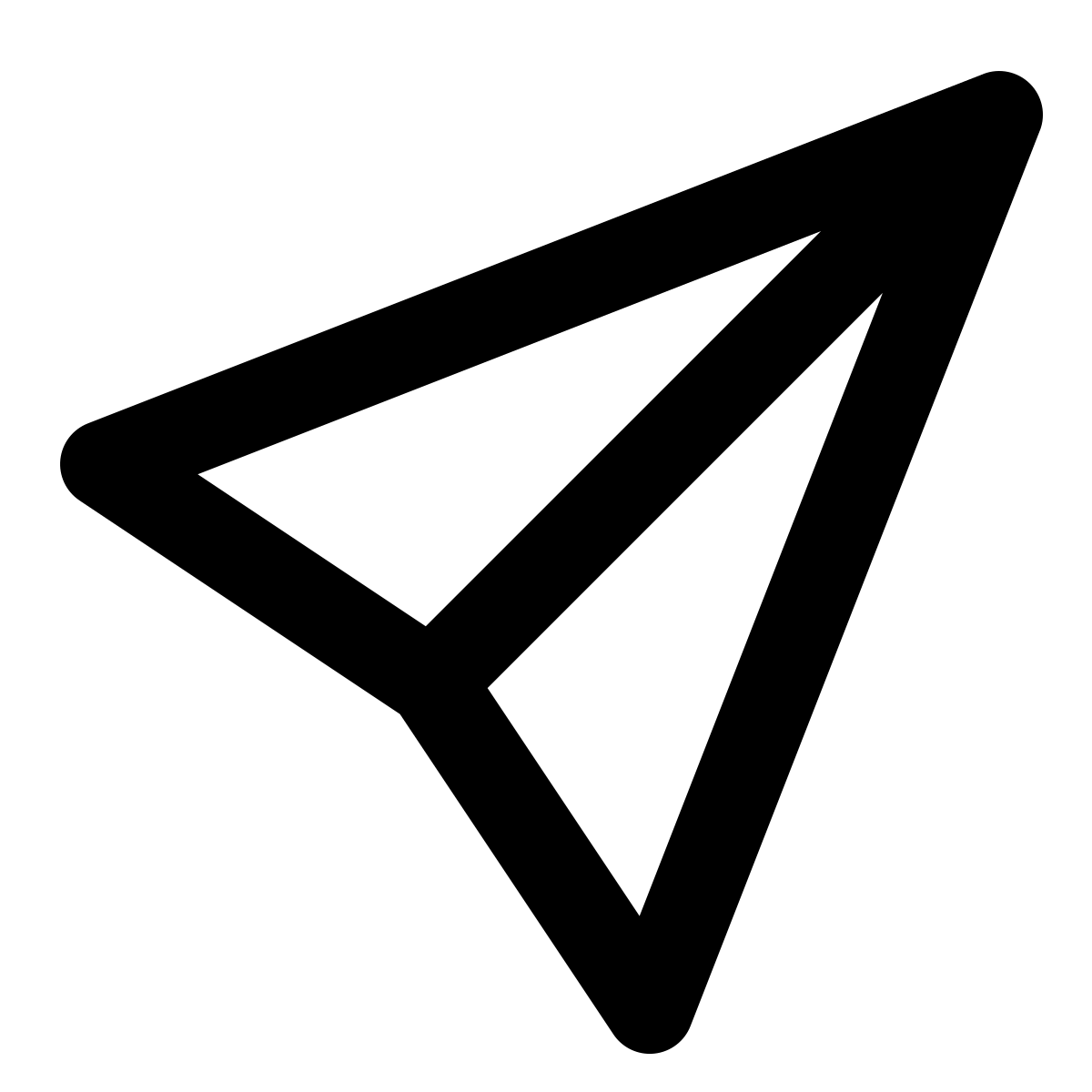 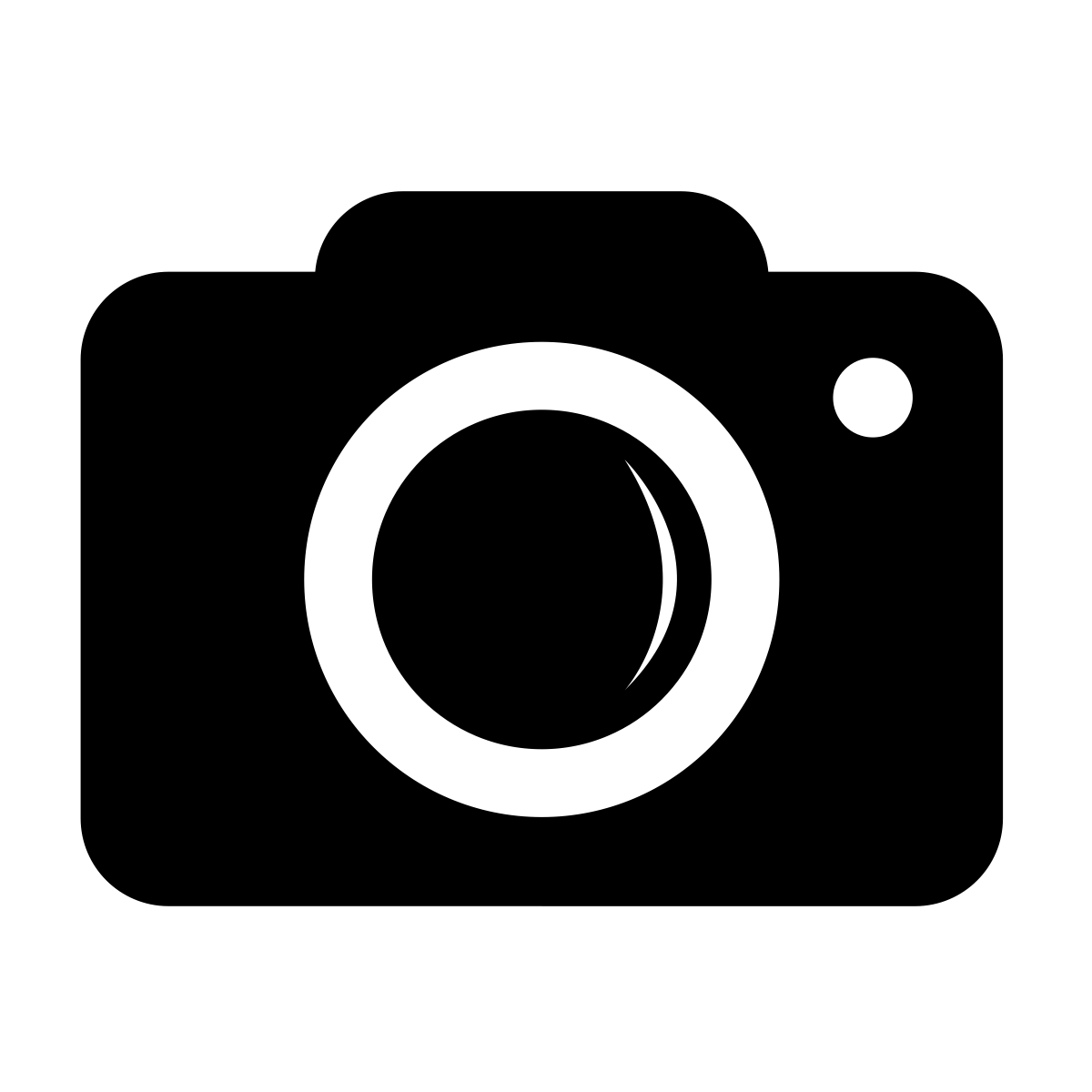 ...
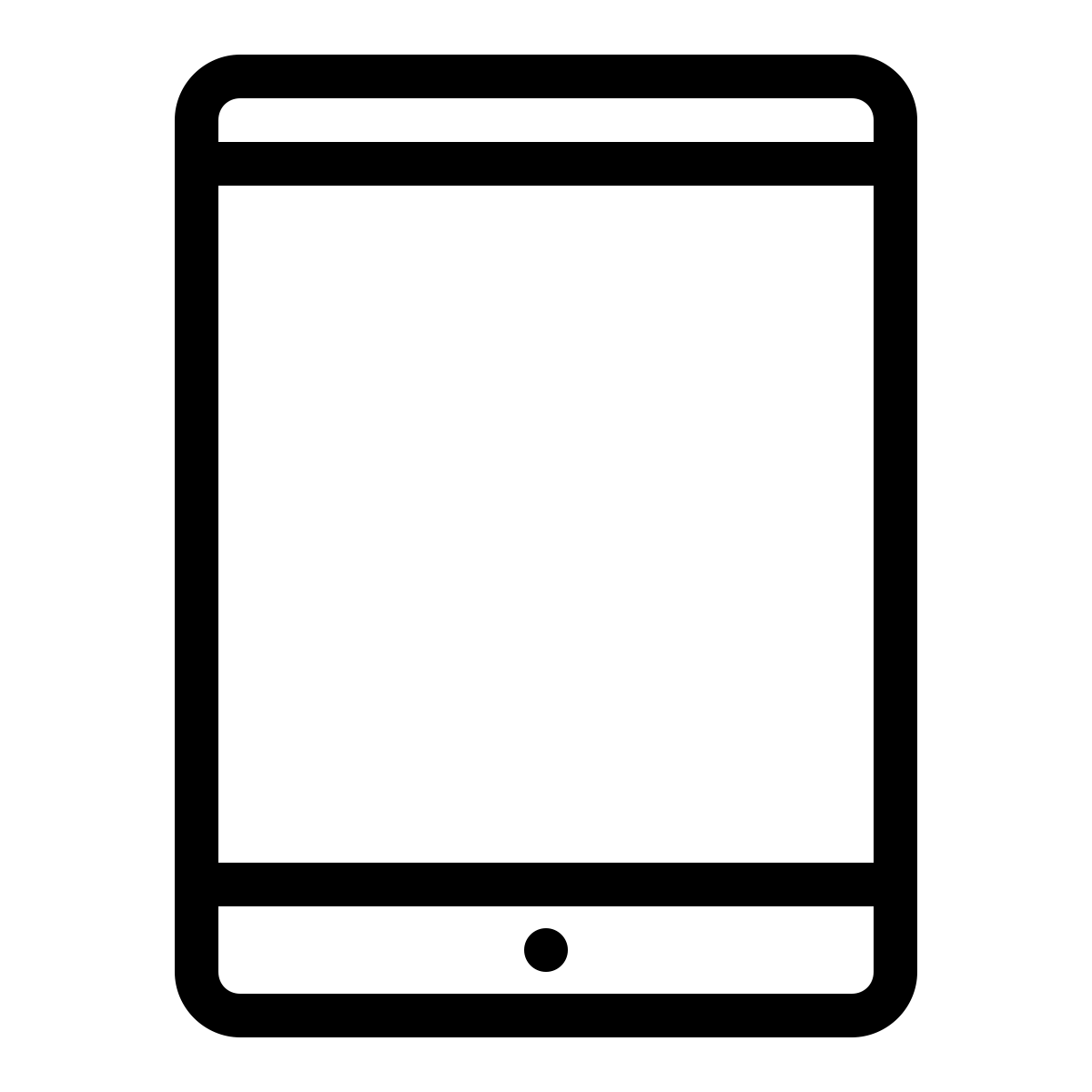 My story 6h
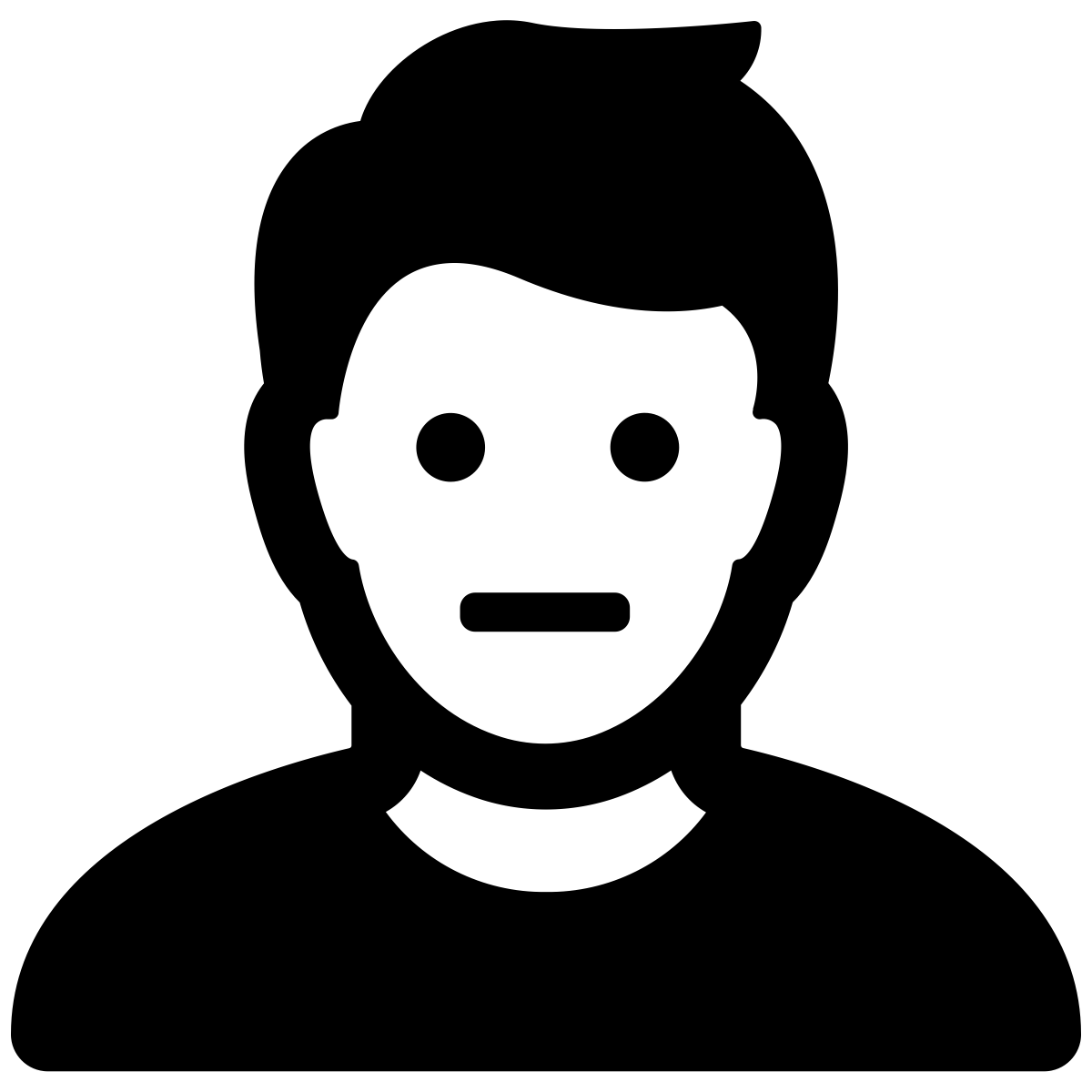 Tablet icon by unlimicon via TheNounProject.com
Person icon by Gregor Cresnar via TheNounProject.com
Write a message ...
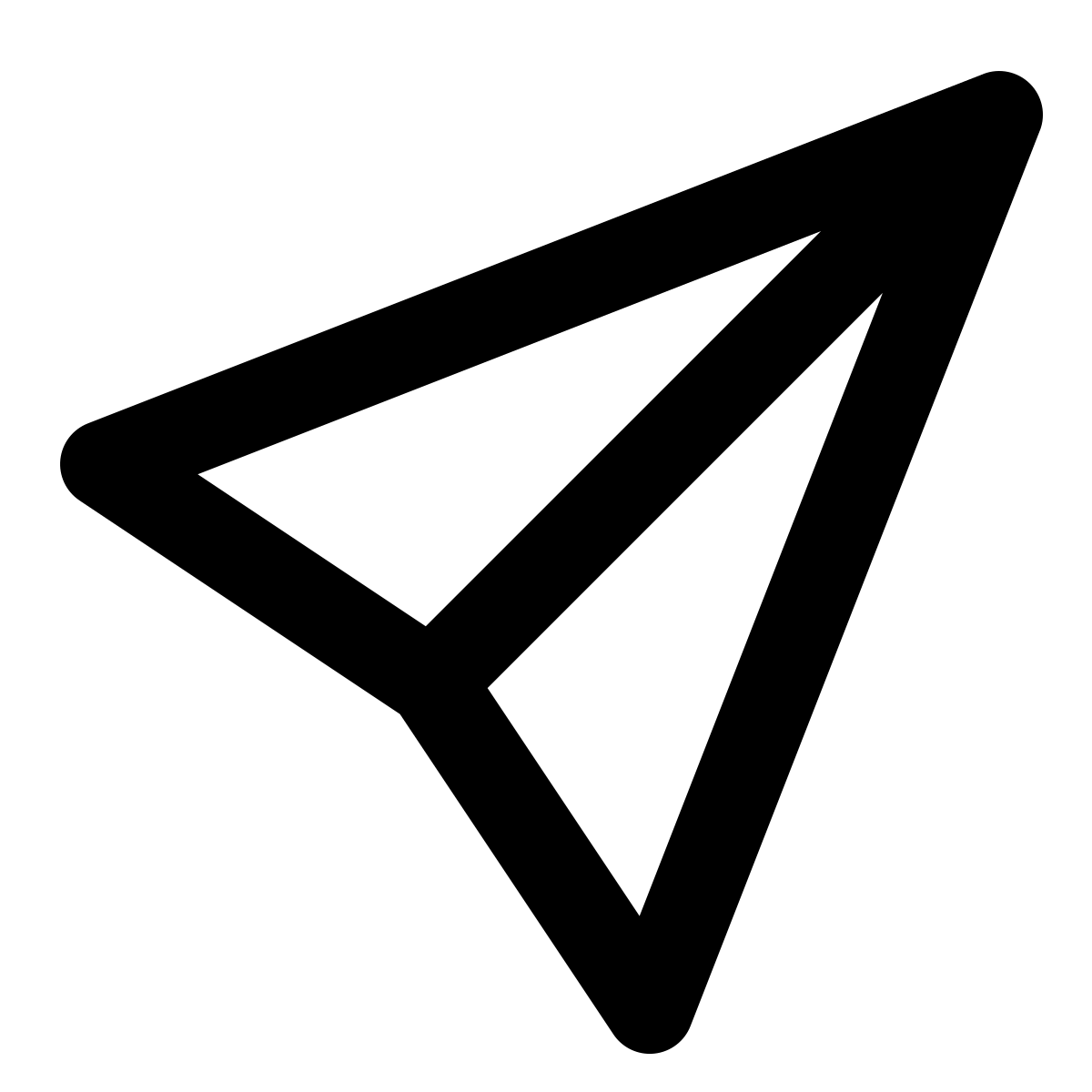 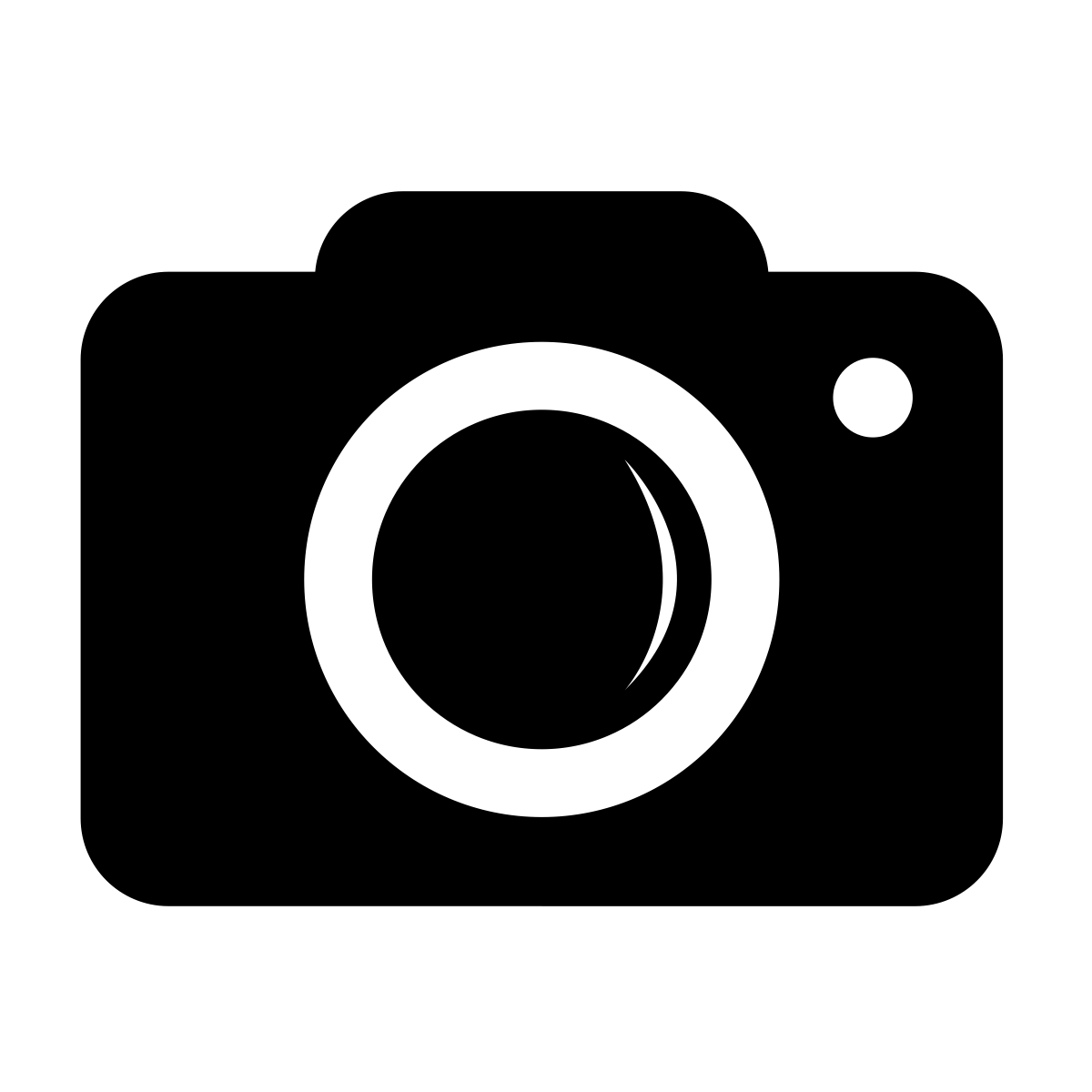 ...
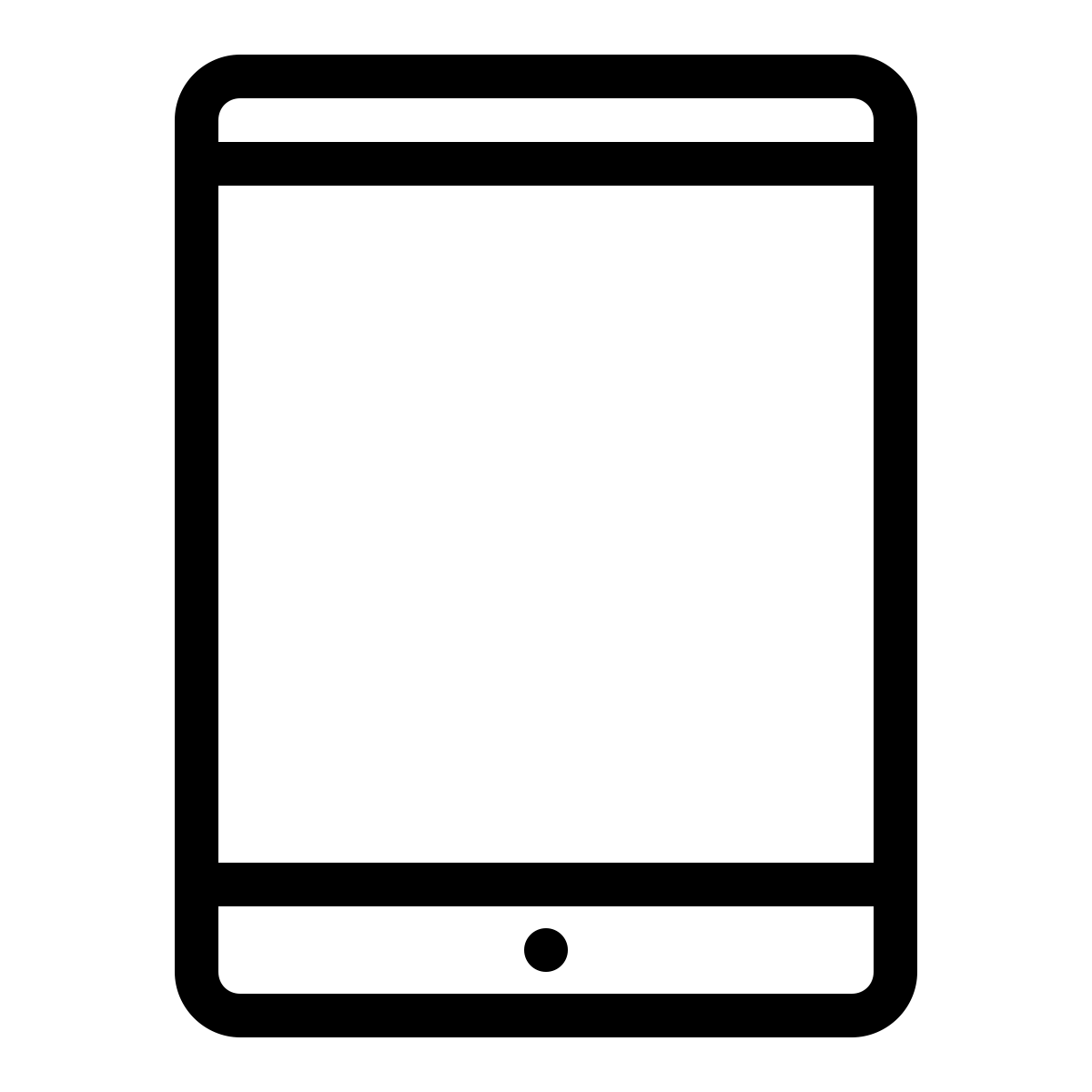 My story 6h
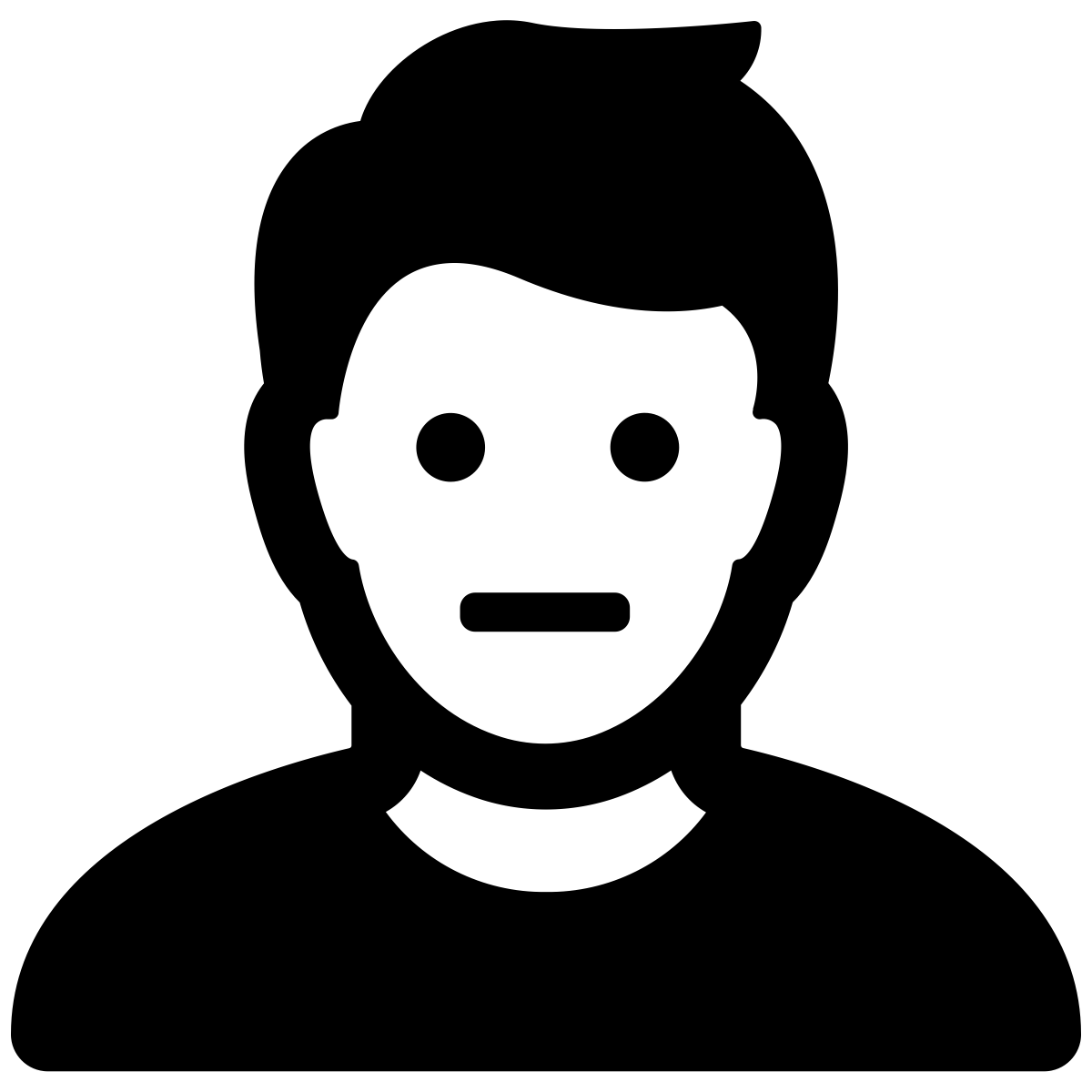 Tablet icon by unlimicon via TheNounProject.com
Person icon by Gregor Cresnar via TheNounProject.com
Write a message ...
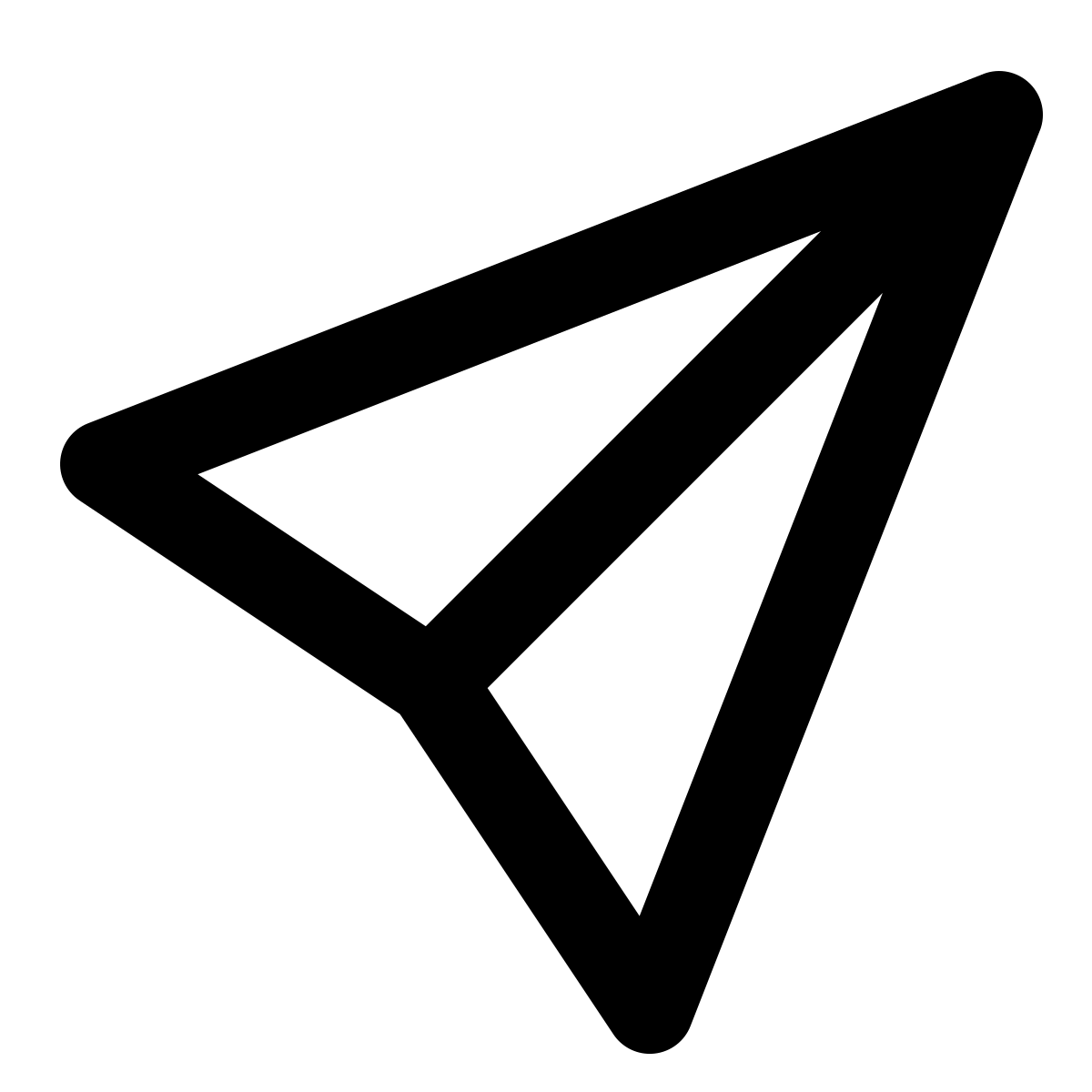 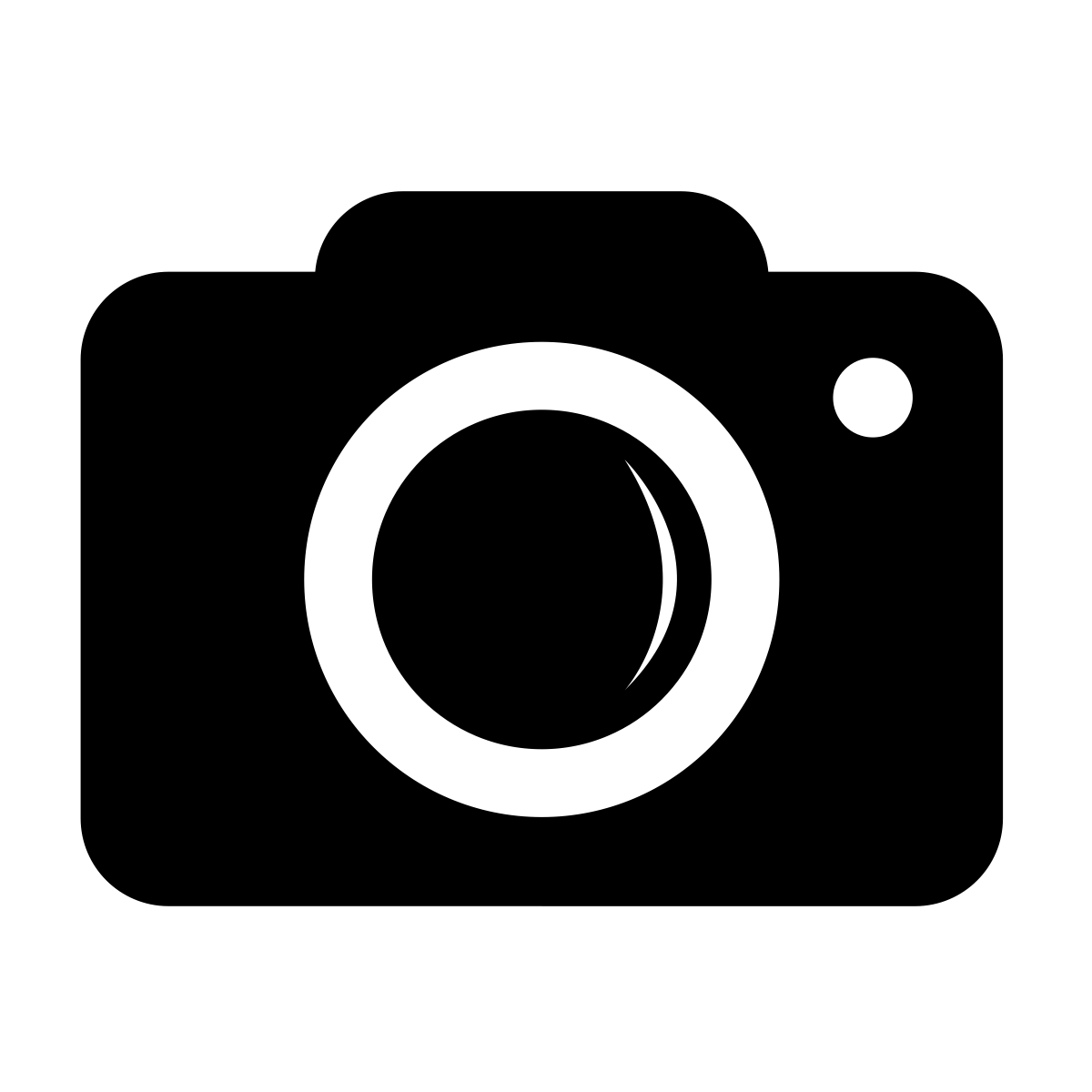 ...
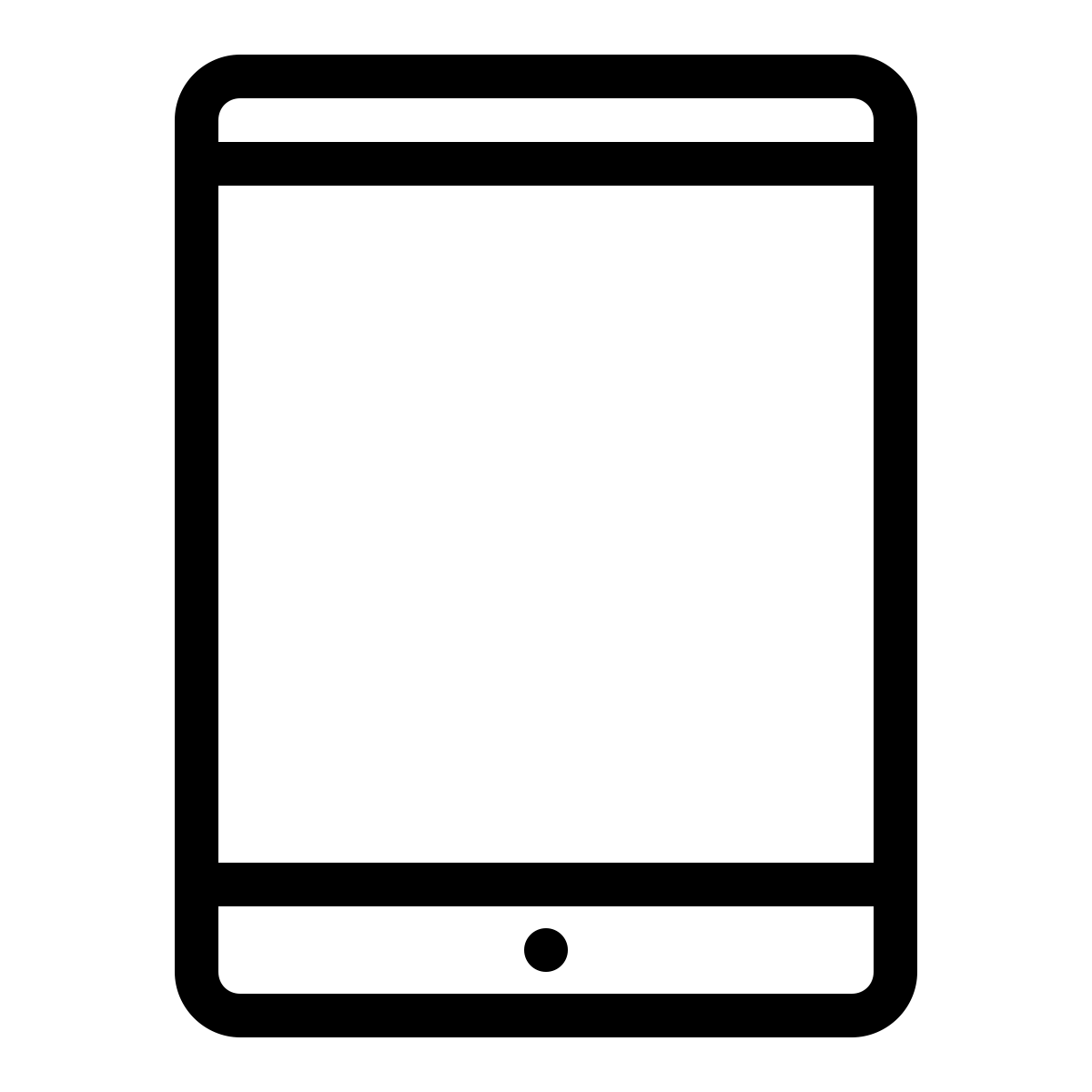 My story 6h
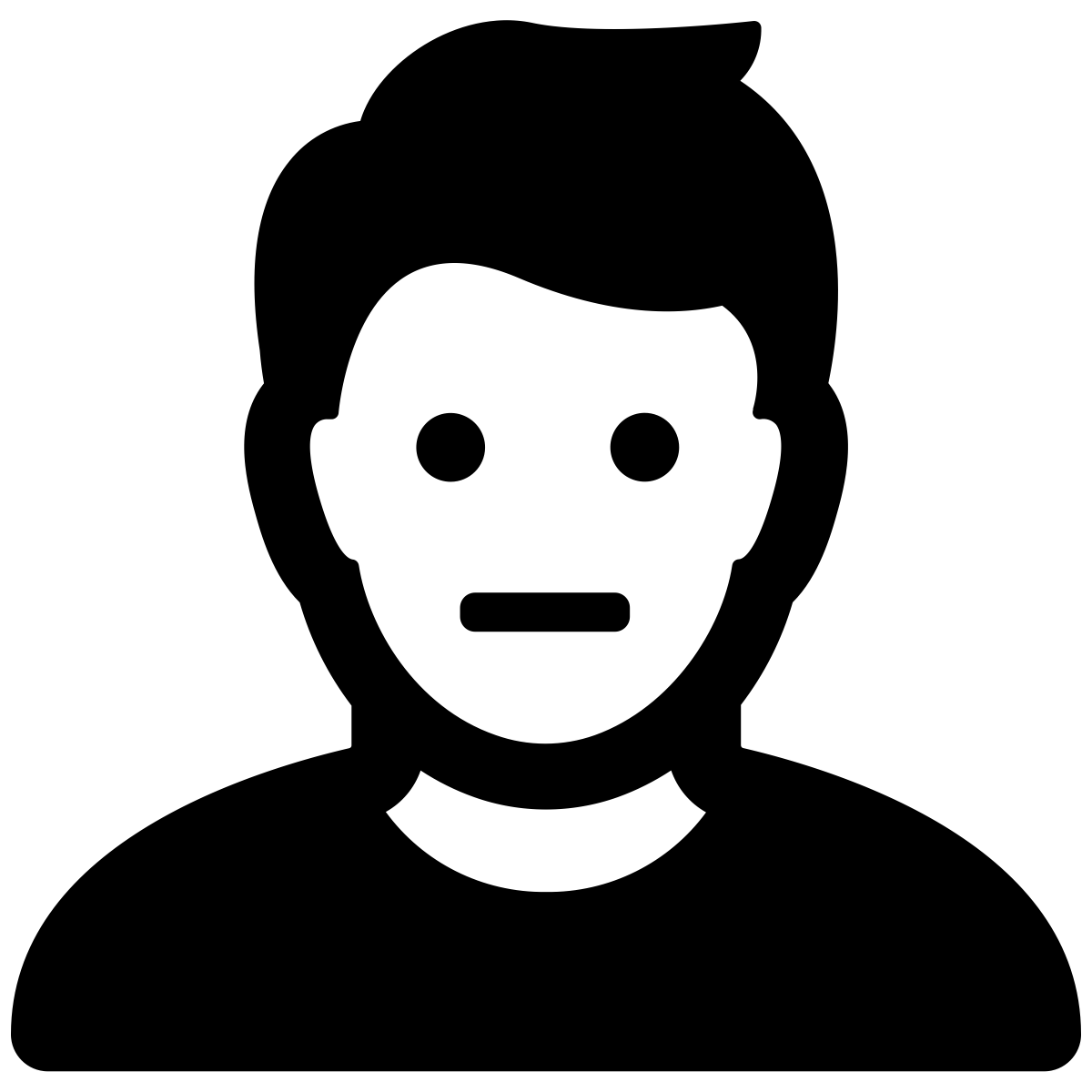 Tablet icon by unlimicon via TheNounProject.com
Person icon by Gregor Cresnar via TheNounProject.com
Write a message ...
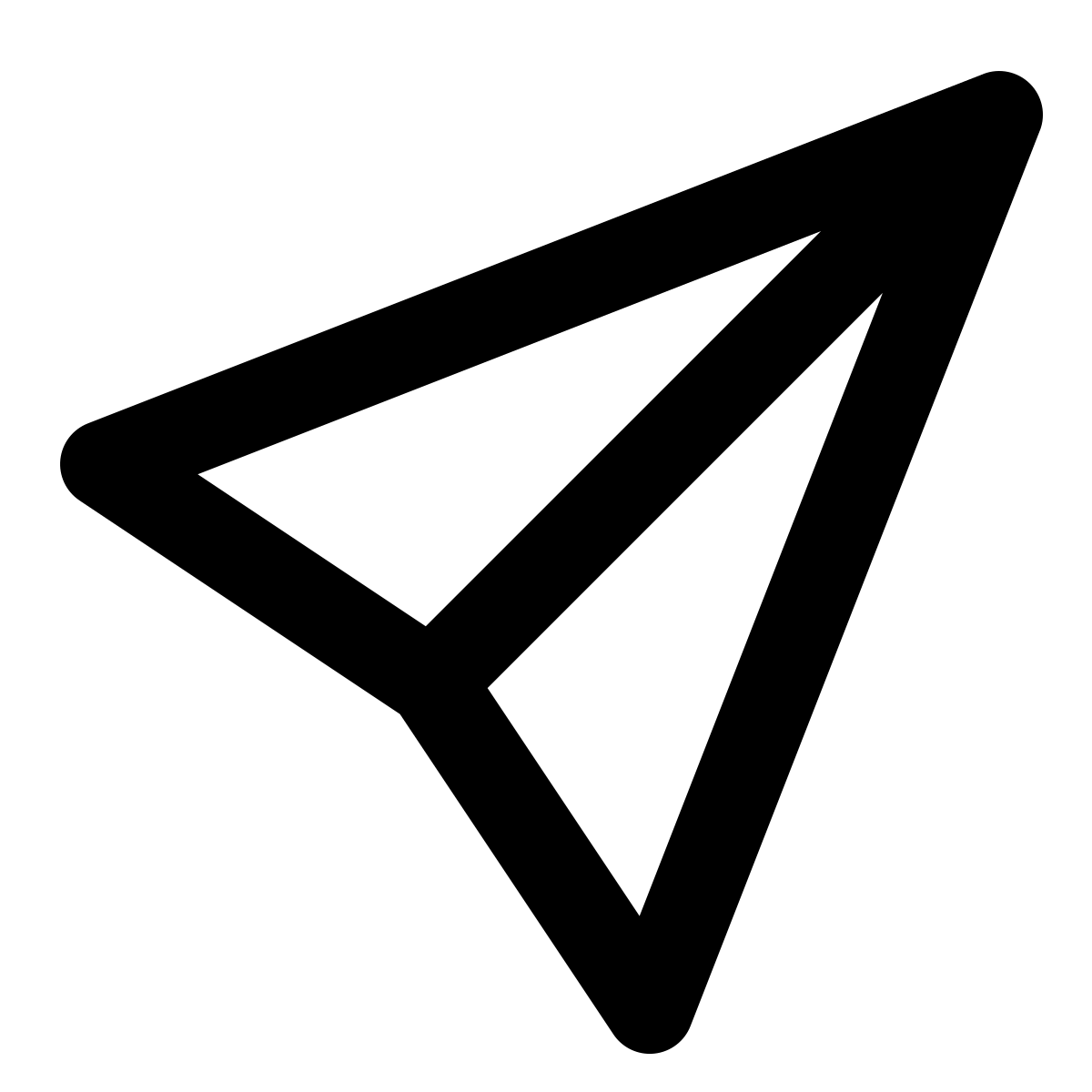 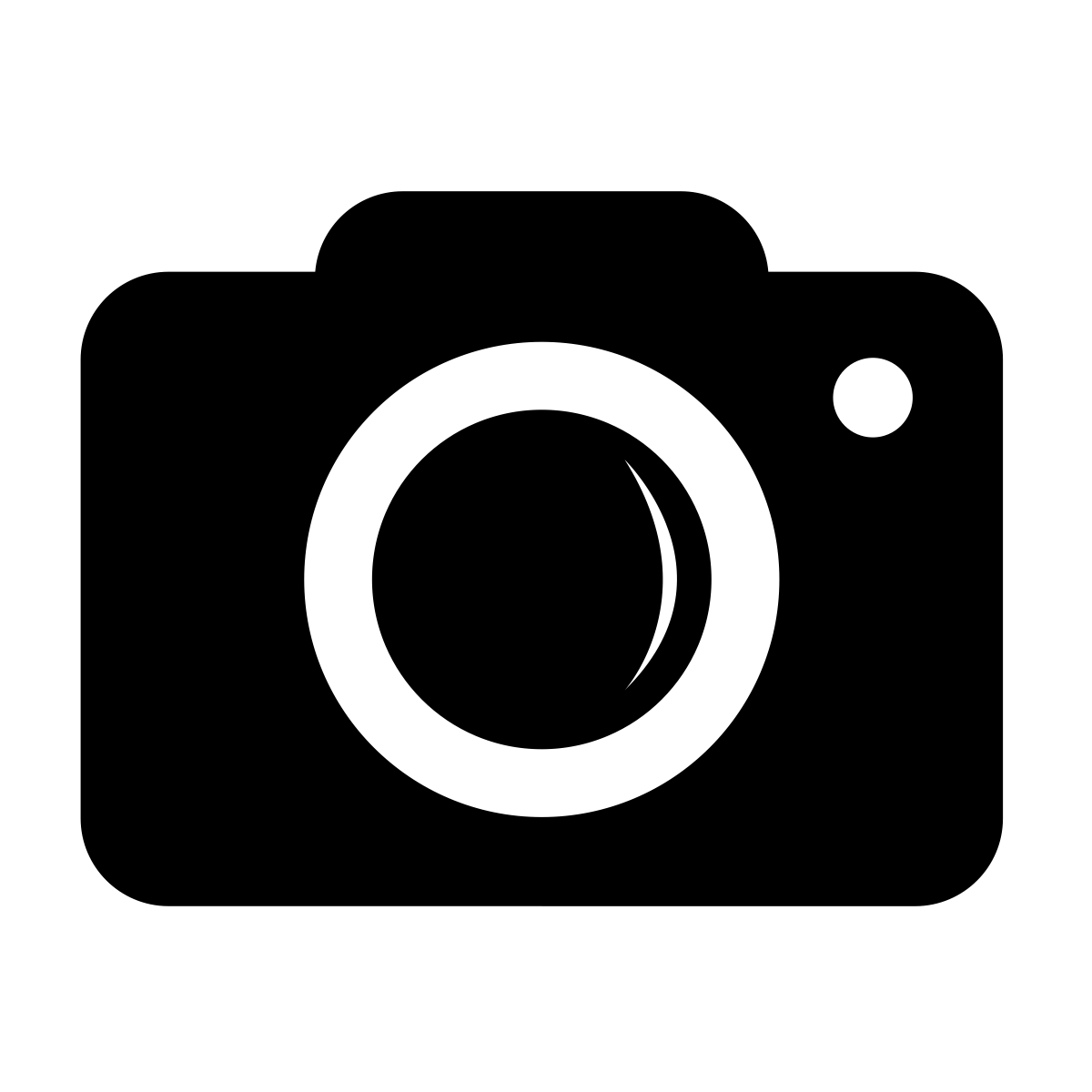 ...